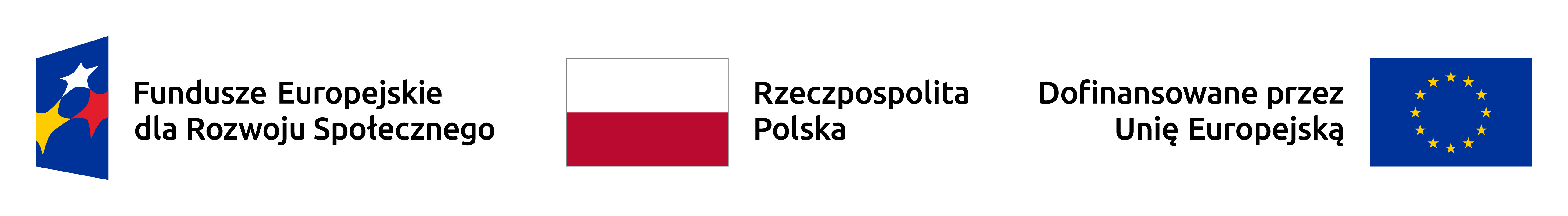 Panel 1 
Koncepcja procesu deinstytucjonalizacji usług społecznych

Co to są usługi społeczne i deinstytucjonalizacja usług społecznych w oparciu o Strategię Rozwoju Usług Społecznych do 2030 roku (z perspektywą do 2035 roku)
Kto potrzebuje usług i deinstytucjonalizacji DI ?
Rodzaje usług społecznych i grupy odbiorców 
Kierunki dla rozwoju lokalnej infrastruktury usług społecznych 

Jadwiga Olszowska – Urban
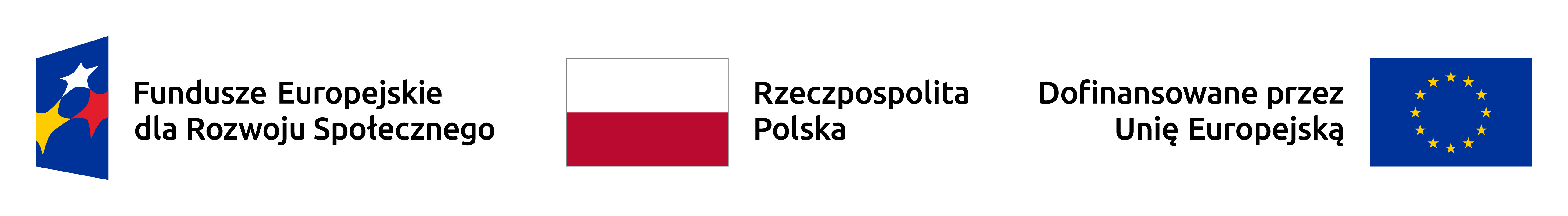 Proces deinstytucjonalizacji obejmuje w szczególności:
rozwój usług w środowisku;
rozwój mieszkań wspomaganych;
otwarcie instytucji świadczących usługi społeczne w formie stacjonarnej na świadczenie usług w środowisku.

	Ważne jest aby JST podjęły działania zmierzające do rozwoju usług społecznych w społeczności lokalnej w celu zaspokojenia potrzeb osób wymagających wsparcia w codziennym funkcjonowaniu, w wyniku czego zagwarantowana będzie możliwość dokonania przez osobę potrzebującą wsparcia osobistego, niczym nie zdeterminowanego,  w tym wyboru najbardziej optymalnej formy realizacji usługi.Podstawa prawna deinstytucjonalizacji  w Polsce - art. 21f ust. 4 ustawy z dnia 6 grudnia 2006 r. o zasadach prowadzenia polityki rozwoju (Dz. U. z 2021 r. poz. 1057)
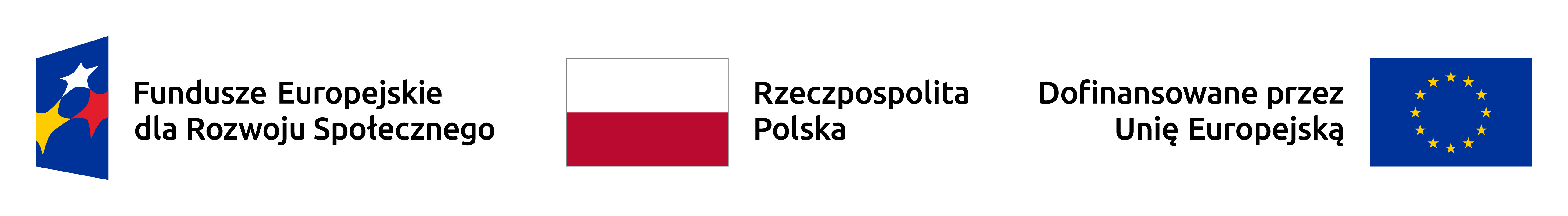 Założenia do współczesnych zmian
Zgodnie z przyjętymi założeniami działania – w ramach deinstytucjonalizacji -  skierowane są na rozwój usług społecznych. Chodzi m.in. o: 
rozwój asystencji osobistej dla osób z niepełnosprawnościami,
upowszechnianie i rozwój Centrów Opiekuńczo-Mieszkalnych, 
rozwój usług sąsiedzkich, 
opieki wytchnieniowej, 
otwarcie Domów Pomocy Społecznej na usługi środowiskowe, 
rozwój rodzinnych form pieczy zastępczej, 
a także w obszarze bezdomności - rozwój mieszkalnictwa wspomaganego itp...
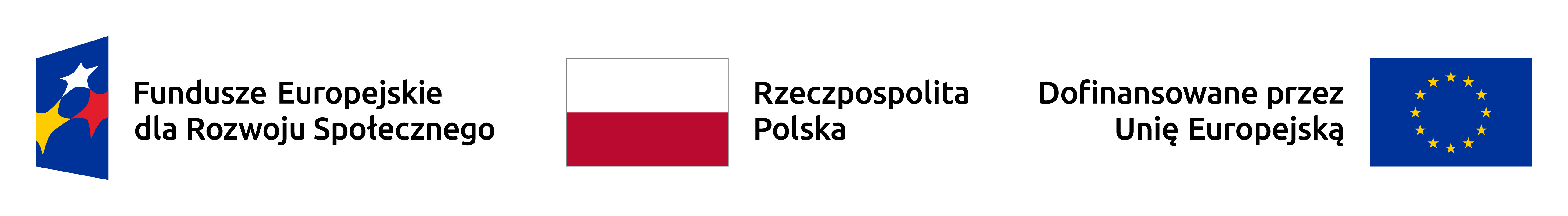 Od zadań publicznych do usług społecznych w gminie/ powiecie/ województwie
Zadania użyteczności
publicznej
=
Usługi użyteczności publicznej
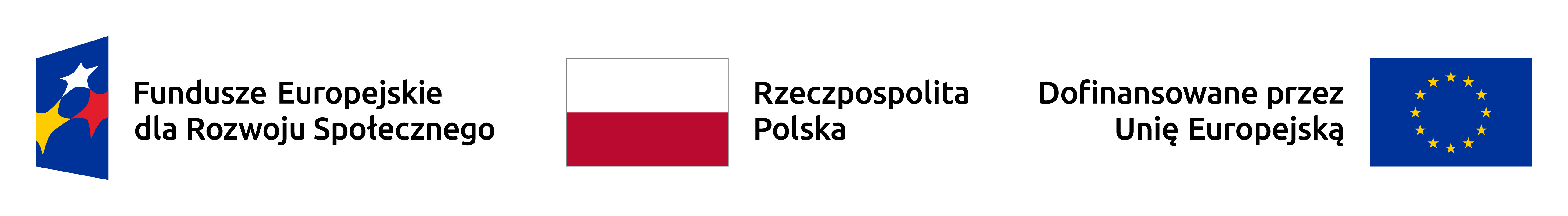 Działalność pożytku publicznego

Art. 3. 1. Działalnością pożytku publicznego jest działalność społecznie użyteczna, prowadzona przez organizacje pozarządowe w sferze zadań publicznych określonych w ustawie o działalności pożytku publicznego i wolontariacie 

Art. 4. 1. Sfera zadań publicznych, o której mowa w art. 3 ust. 1, obejmuje zadania w zakresie: (…)
1) pomocy społecznej, w tym pomocy rodzinom i osobom w trudnej sytuacji życiowej oraz wyrównywania szans tych rodzin i osób; 
1a) wspierania rodziny i systemu pieczy zastępczej; 
1aa) tworzenia warunków do zaspokajania potrzeb mieszkaniowych wspólnoty samorządowej;
1b) udzielania nieodpłatnej pomocy prawnej oraz zwiększania świadomości prawnej społeczeństwa; 2) działalności na rzecz integracji i reintegracji zawodowej i społecznej osób zagrożonych wykluczeniem społecznym;
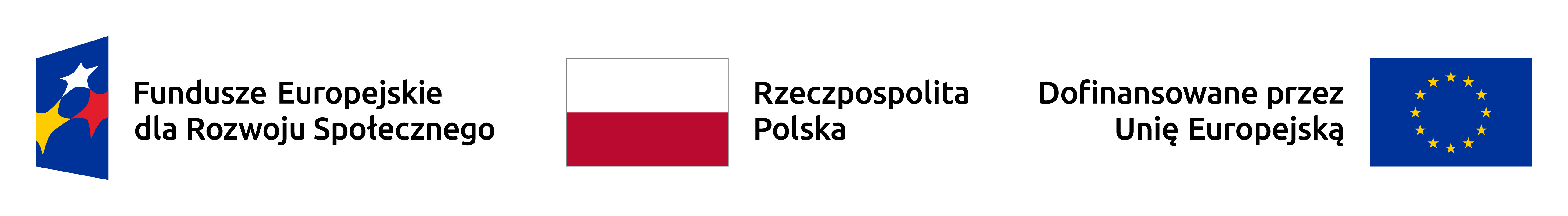 Sfera zadań publicznych –  zadania pożytku publicznego
3) działalności charytatywnej; 
4) podtrzymywania i upowszechniania tradycji narodowej, pielęgnowania polskości oraz rozwoju świadomości narodowej, obywatelskiej i kulturowej; 
5) działalności na rzecz mniejszości narodowych i etnicznych oraz języka regionalnego; 
5a) działalności na rzecz integracji cudzoziemców; 
6) ochrony i promocji zdrowia, w tym działalności leczniczej w rozumieniu ustawy z dnia 15 kwietnia 2011 r. o działalności leczniczej (Dz. U. z 2022 r. poz. 633, 655, 974 i 1079); 
7) działalności na rzecz osób niepełnosprawnych;
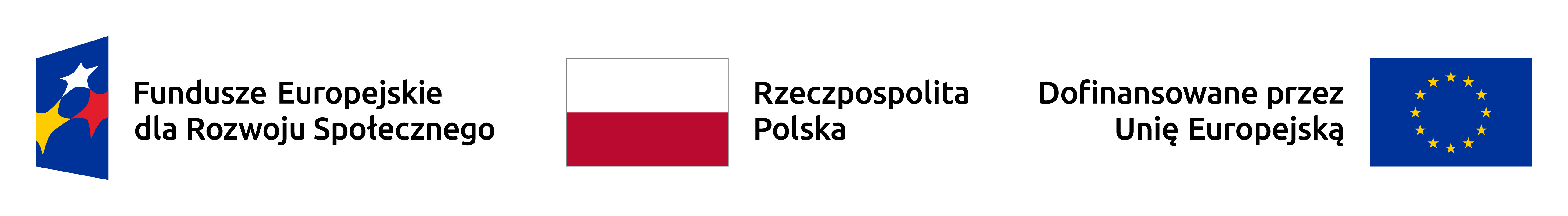 Sfera zadań publicznych –  zadania pożytku publicznego
8) promocji zatrudnienia i aktywizacji zawodowej osób pozostających bez pracy i zagrożonych zwolnieniem z pracy; 
9) działalności na rzecz równych praw kobiet i mężczyzn; 
10) działalności na rzecz osób w wieku emerytalnym; 
11) działalności wspomagającej rozwój gospodarczy, w tym rozwój przedsiębiorczości; 
12) działalności wspomagającej rozwój techniki, wynalazczości i innowacyjności oraz rozpowszechnianie i wdrażanie nowych rozwiązań technicznych w praktyce gospodarczej;
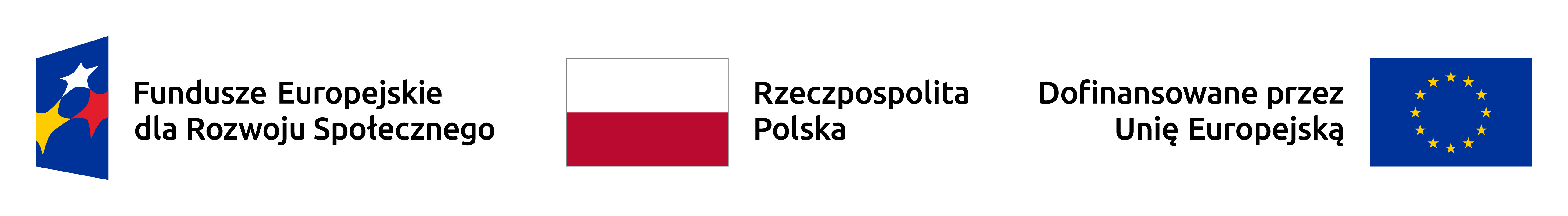 13) działalności wspomagającej rozwój wspólnot i społeczności lokalnych; 
14) nauki, szkolnictwa wyższego, edukacji, oświaty i wychowania; 
15) działalności na rzecz dzieci i młodzieży, w tym wypoczynku dzieci i młodzieży; 
16) kultury, sztuki, ochrony dóbr kultury i dziedzictwa narodowego; 
17) wspierania i upowszechniania kultury fizycznej; 
18) ekologii i ochrony zwierząt oraz ochrony dziedzictwa przyrodniczego; 
19) turystyki i krajoznawstwa; 
20) porządku i bezpieczeństwa publicznego; 
21) obronności państwa i działalności Sił Zbrojnych Rzeczypospolitej Polskiej; 
22) upowszechniania i ochrony wolności i praw człowieka oraz swobód obywatelskich, a także działań wspomagających rozwój demokracji; 
22a) udzielania nieodpłatnego poradnictwa obywatelskiego;
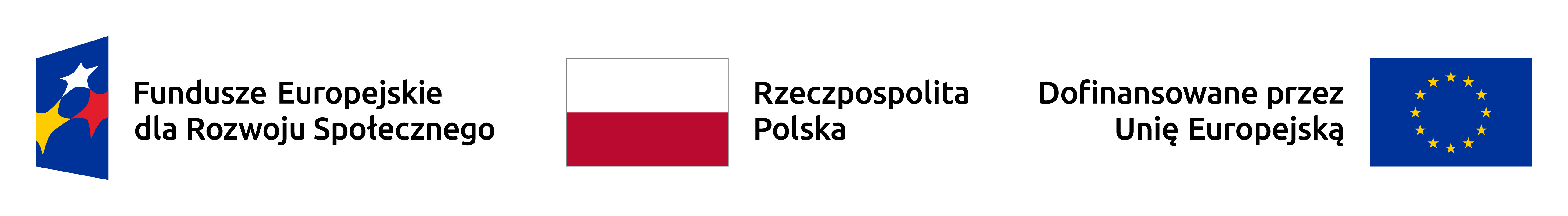 23) ratownictwa i ochrony ludności; 
24) pomocy ofiarom katastrof, klęsk żywiołowych, konfliktów zbrojnych i wojen w kraju i za granicą; 25) upowszechniania i ochrony praw konsumentów; 
26) działalności na rzecz integracji europejskiej oraz rozwijania kontaktów i współpracy między społeczeństwami; 
27) promocji i organizacji wolontariatu; 
28) pomocy Polonii i Polakom za granicą; 
29) działalności na rzecz kombatantów i osób represjonowanych; 
29a) działalności na rzecz weteranów i weteranów poszkodowanych w rozumieniu ustawy z dnia 19 sierpnia 2011 r. o weteranach działań poza granicami państwa (Dz. U. z 2020 r. poz. 2055 oraz z 2022 r. poz. 655);
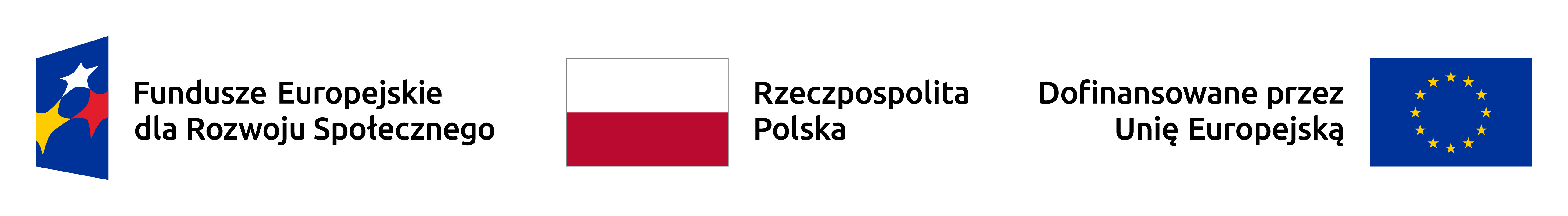 30) promocji Rzeczypospolitej Polskiej za granicą; 
31) działalności na rzecz rodziny, macierzyństwa, rodzicielstwa, upowszechniania i ochrony praw dziecka; 
32) przeciwdziałania uzależnieniom i patologiom społecznym; 
32a) rewitalizacji; 
33) działalności na rzecz organizacji pozarządowych oraz podmiotów wymienionych w art. 3 ust. 3, w zakresie określonym w pkt 1–32a; 
34) działalności na rzecz podmiotów ekonomii społecznej i przedsiębiorstw społecznych, o których mowa w ustawie z dnia 5 sierpnia 2022 r. o ekonomii społecznej (Dz. U. poz. 1812). (Dodany pkt 34 w ust. 1 w art. 4 wszedł w życie z dn. 30.10.2022 r. (Dz. U. z 2022 r. poz. 1812)).
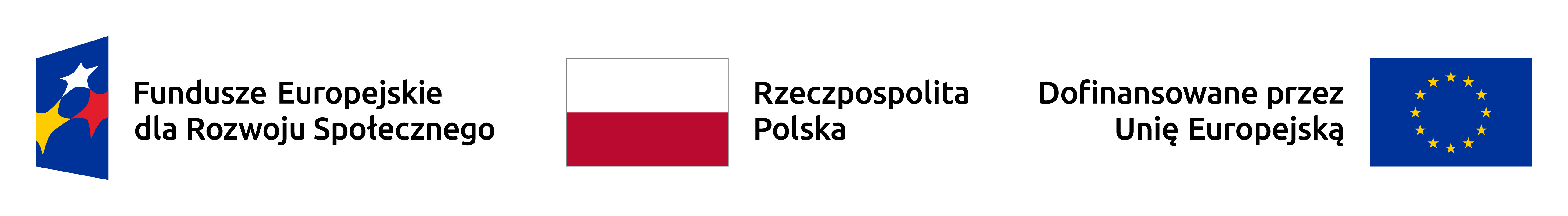 Definicja usług społecznych znajduje się w:
Ustawie z dnia 19 lipca 2019 r. o realizowaniu usług społecznych przez centrum usług społecznych (Dz.U. 2019 poz. 1818)  - która obowiązuje od 1 stycznia 2020
Art. 1. Ustawa określa: 
zasady przyjmowania przez gminę programów usług społecznych; 
zasady tworzenia, zadania, organizację oraz zasady działania centrum usług społecznych, zwanego dalej „centrum”; 
zasady realizowania programów usług społecznych przez centrum.
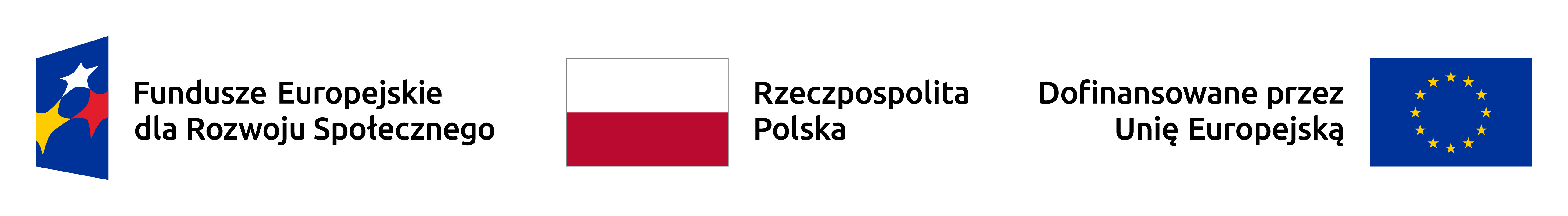 .
1) polityki prorodzinnej, 
	2) wspierania rodziny, 
	3) systemu pieczy zastępczej, 
	4) pomocy społecznej, 
	5) promocji i ochrony zdrowia, 
	6) wspierania osób niepełnosprawnych, 
	7) edukacji publicznej, 
	8) przeciwdziałania bezrobociu, 
	9) kultury, 
	10) kultury fizycznej i turystyki, 
	11) pobudzania aktywności obywatelskiej, 
	12) mieszkalnictwa, 
	13) ochrony środowiska, 
	14) reintegracji zawodowej i społecznej
Usługi społeczne – podejmowane przez gminę w celu zaspokajania potrzeb wspólnoty samorządowej, świadczone w formie niematerialnej bezpośrednio na rzecz osób, rodzin, grup społecznych, grup mieszkańców o określonych potrzebach lub ogółu mieszkańców




- z usług społecznych realizowanych przez CUS mogą korzystać wszyscy mieszkańcy zamieszkali na terenie gminy
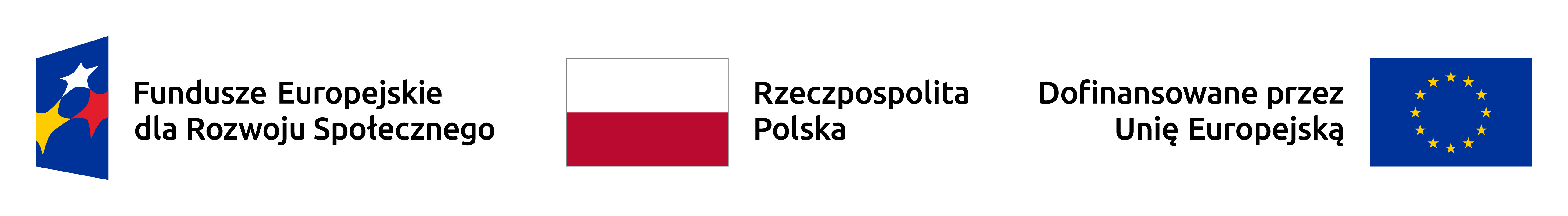 Usługami społecznymi są również działania podejmowane na podstawie:
ustawy z dnia 9 czerwca 2011 r. o wspieraniu rodziny i systemie pieczy zastępczej
ustawy z dnia 29 lipca 2005 r. o przeciwdziałaniu przemocy w rodzinie
ustawy z dnia 12 marca 2004 r. o pomocy społecznej
ustawy z dnia 27 sierpnia 2004 r. o świadczeniach opieki zdrowotnej finansowanych ze środków
ustawy z dnia 19 sierpnia 1994 r. o ochronie zdrowia psychicznego
ustawy z dnia 11 września 2015 r. o zdrowiu publicznym
ustawy z dnia 26 października 1982 r. o wychowaniu w trzeźwości i przeciwdziałaniu alkoholizmowi
ustawy z dnia 29 lipca 2005 r. o przeciwdziałaniu narkomanii
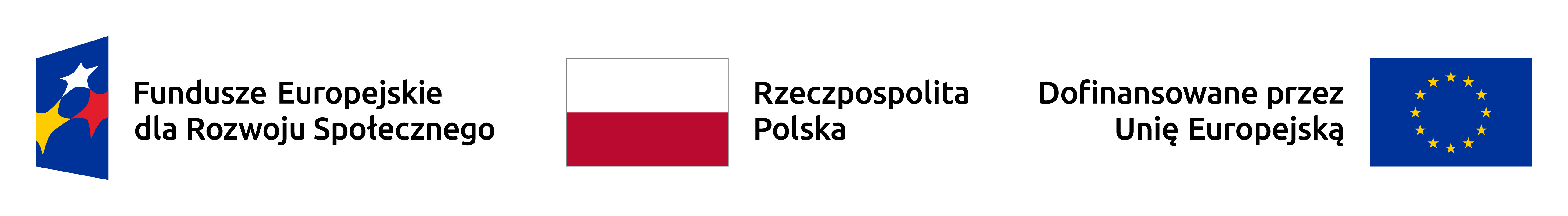 Usługami społecznymi są również działania podejmowane na podstawie:
ustawy z dnia 27 sierpnia 1997 r. o rehabilitacji zawodowej i społecznej oraz zatrudnianiu osób niepełnosprawnych
ustawy z dnia 14 grudnia 2016 r. – Prawo oświatowe ustawy z dnia 20 kwietnia 2004 r. o promocji zatrudnienia i instytucjach rynku pracy 12) 
ustawy z dnia 13 czerwca 2003 r. o zatrudnieniu socjalnym
ustawy z dnia 25 października 1991 r. o organizowaniu i prowadzeniu działalności kulturalnej
ustawy z dnia 25 czerwca 2010 r. o sporcie
ustawy z dnia 9 października 2015 r. o rewitalizacji
ustawy z dnia 4 lutego 2011 r. o opiece nad dziećmi w wieku do lat 3
ustawy z dnia 5 grudnia 2014 r. o Karcie Dużej Rodziny
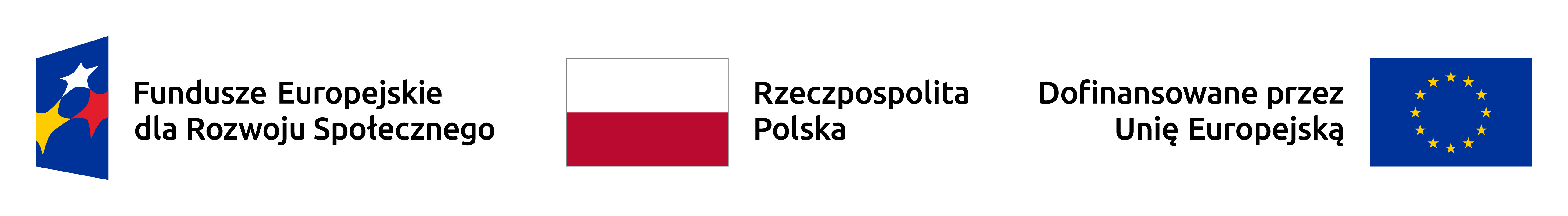 Główne funkcje usług społecznych to:
 
aktywizacja ludzi i społeczności (wspieranie w powrocie do zatrudnienia, edukacji, rodziny i normalnego funkcjonowania);
interwencja w sytuacjach trudnych (ochrona dzieci i rodzin posiadających wiele problemów); 
wspieranie i promowanie odpowiedzialności społecznej, spójności społecznej oraz ożywianie lokalnej społeczności; akcje informacyjne i doradztwo w kwestiach praw, ochrony socjalnej itp.; 
wpieranie rozwoju kompetencji społecznych, kulturowych;
opieka i zarządzanie opieką (nad niepełnosprawnymi, starszymi itd.)
UCHWAŁA NR 135 RADY MINISTRÓW  z dnia 15 czerwca 2022 r. w sprawie przyjęcia polityki publicznej pod nazwą Strategia rozwoju usług społecznych, polityka publiczna do roku 2030 (z perspektywą do 2035 r.)
Usługi społeczne są generalnie dedykowane wszystkim, ale w sposób szczególny tym osobom, które z racji swoich indywidualnych cech i szeroko rozumianych uwarunkowań mogą być narażone na jakikolwiek przejaw wykluczenia społecznego czy dyskryminacji. 

Dotyczy to w szczególności:
dzieci, w tym dzieci z niepełnosprawnościami,
osób z niepełnosprawnościami i osób potrzebujących wsparcia w codziennym funkcjonowaniu,
osób w kryzysie psychicznym,
osób starszych,
osób w kryzysie bezdomności,
wszystkich innych grup zagrożonych ubóstwem i wykluczeniem społecznym.
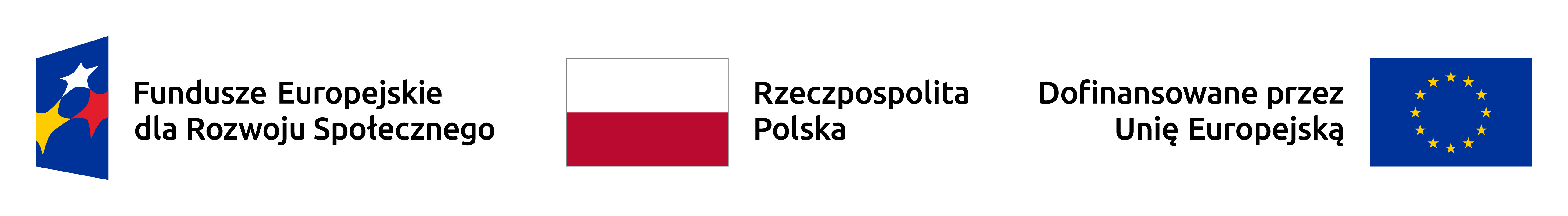 W wielu dokumentach organizacji międzynarodowych, w tym Unii Europejskiej, wymienia się rozwój usług społecznych jako ważny cel realizowanej polityki społecznej, który powinien stanowić priorytet w działaniach państw przez tworzenie strategii i programów rozwoju usług społecznych i socjalnych. 

Usługi społeczne mają się przyczyniać do realizacji co najmniej dziesięciu zasad Filaru Praw Socjalnych, przyjętego 17 listopada 2017 r. przez instytucje UE (The proclamation of the European Pillar of Social Rights on 17 November 2017). Punkt 18 odnosi się bezpośrednio do opieki długoterminowej i mówi, że:
 „każdy ma prawo do przystępnych cenowo i dobrej jakości usług opieki długoterminowej, w szczególności opieki w domu i usług środowiskowych”.

Także w wielu dokumentach dedykowanych poszczególnym grupom społecznym wymienia się usługi społeczne jako niezwykle istotny element realizowanej polityki społecznej.
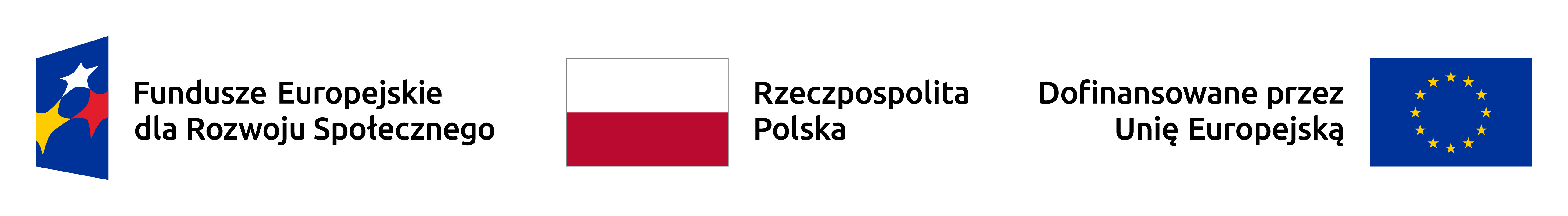 Polska zobowiązała się do podjęcia działań na rzecz osób z niepełnosprawnościami, ratyfikując w 2012 r. Konwencję o Prawach Osób Niepełnosprawnych sporządzoną w Nowym Jorku dnia 13 grudnia 2006 r. (Dz. U. z 2012 r. poz. 1169 oraz z 2018 r. poz. 1217).  
Zgodnie z art. 19 Konwencji osobom niepełnosprawnym przyznaje się prawo dostępu do: „szerokiego zakresu usług wspierających świadczonych w domu lub w placówkach zapewniających zakwaterowanie oraz do innych usług wspierających, świadczonych w społeczności lokalnej, w tym do pomocy osobistej niezbędnej do życia i włączenia w społeczność oraz zapobiegającej izolacji i segregacji społecznej”. 

Pozostałe grupy społeczne są również wymieniane w innych dokumentach organizacji międzynarodowych, w tym ONZ, Unii Europejskiej czy Rady Europy. Dostęp do usług społecznych zaczyna być traktowany jako priorytetowy w kontekście rozwoju nowych instrumentów polityki społecznej.
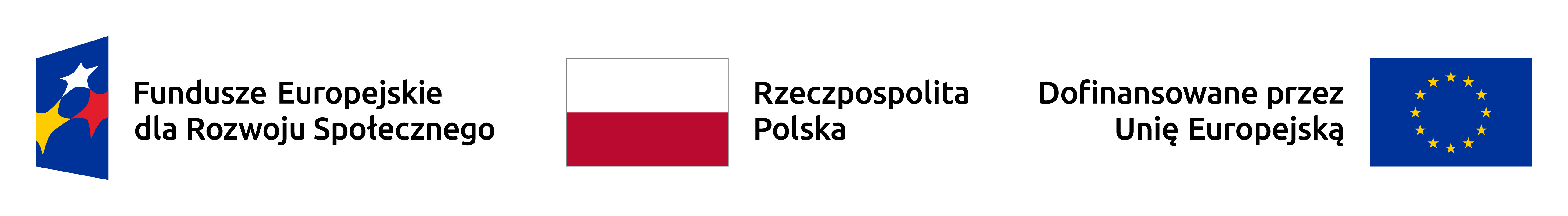 Kto potrzebuje usług i deinstytucjonalizacji DI?
Otoczenie osób zagrożonych umieszczeniem w instytucjach -  rodziny, opiekunowie – potrzebne są usługi wsparcia otoczenia,  aby zapobiegać umieszczaniu osób w instytucjach, rezygnacji opiekunów z pacy, ubożeniu rodziny, pogorszeniu się stanu zdrowia opiekunów 
Osoby zagrożone umieszczeniem w instytucjach - potrzebne są usługi zapobiegające umieszczaniu tych osób w instytucjach usługi świadczone w środowisku, w domu, blisko domu 
Osoby w instytucjach - potrzebne są usługi  wsparcia w opuszczaniu instytucji
Kadry instytucji całodobowych – potrzebna jest diagnoza potrzebnych usług specjalistycznych dla mniejszej liczby osób korzystających z opieki całodobowej
Instytucje świadczące usługi społeczne dzisiaj
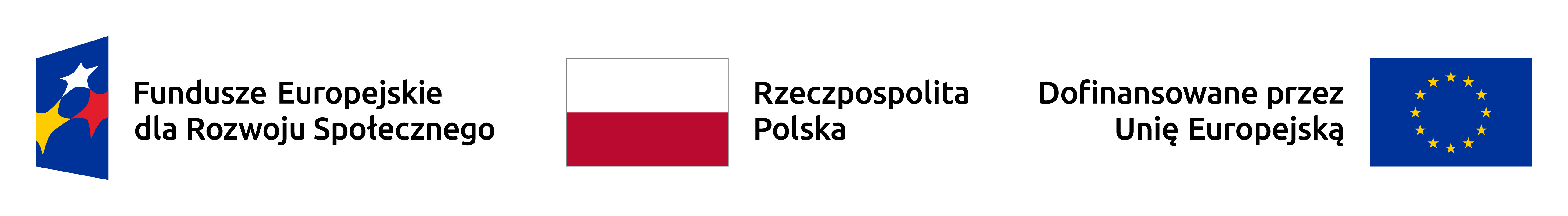 Podsumowanie - deistytucjonalizacja usług społecznych to :
Nowe podejście do planowania, organizowania, świadczenia usług – podmiotowość i partycypacyjność, konieczność wynikająca z procesów społecznych i z rosnących nakładów finansowych
Nie likwidowanie w ogóle – ale zmiana funkcji, nowe alokowanie zasobów
instytucji do realizacji funkcji środowiskowych
Proces na lata, ale trzeba zacząć jak najszybciej w sposób zaplanowany,
skoordynowany, uwzględniając nowe możliwości prawne (np. ustawa o CUS)
Bezwzględnie konieczne zmiany prawne i sposób finansowania na poziomie
krajowym
Współpraca – w tym z PES (partnerstwo publiczno-społeczne, zlecanie zadań)
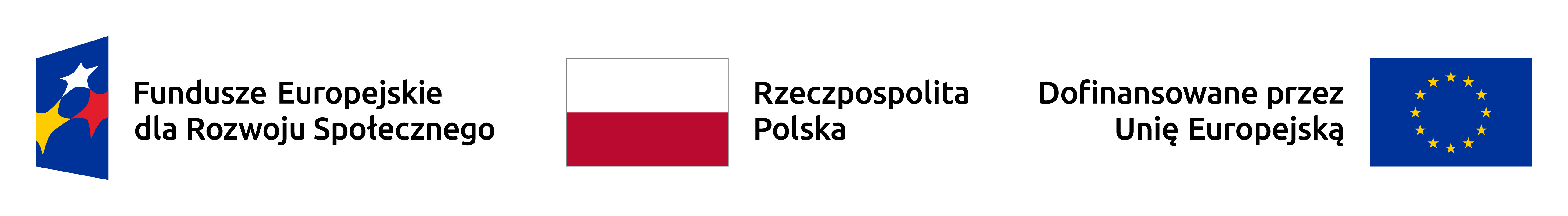 Strategia rozwoju usług społecznych, polityka publiczna do roku 2030 (z perspektywą do 2035 r.) – wprowadzenie.
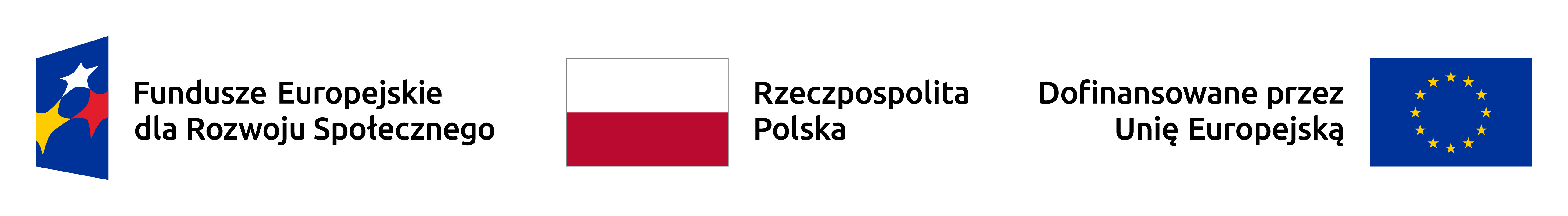 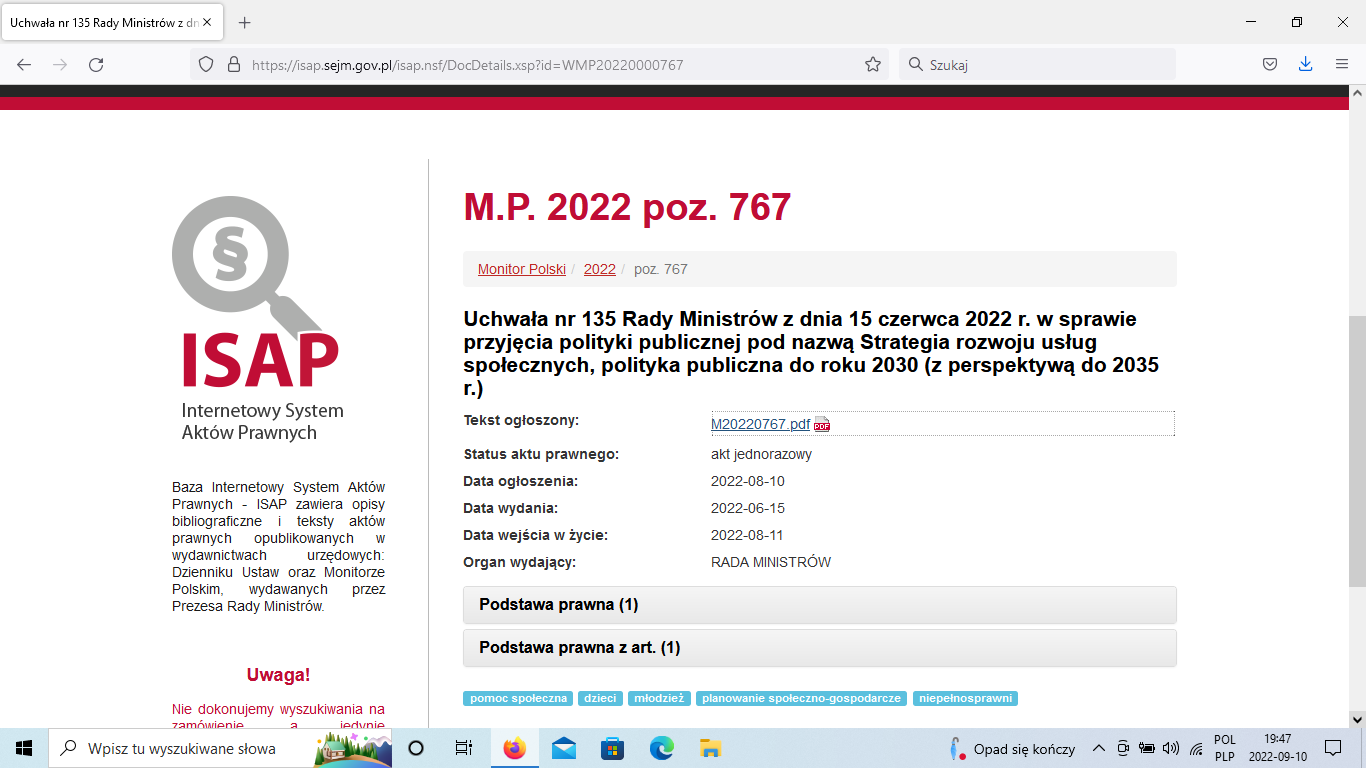 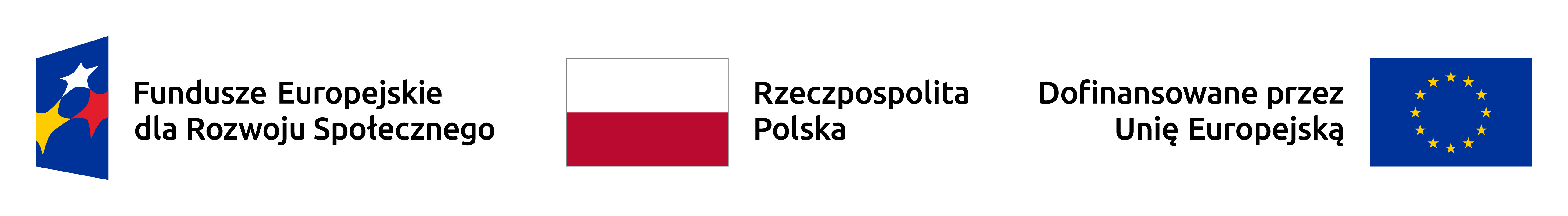 Podejście z projektu Strategii Rozwoju Usług Społecznych
Osoby wymagających wsparcia z uwagi na:
Wiek,
Chorobę
Niepełnosprawność,
Sytuację rodzinną lub mieszkaniową
Rodzina- dzieci, w tym dzieci z niepełnosprawnościami Dzisiaj  -  to wsparcie w zakresie usług świadczonych w społeczności lokalnej m.in
W systemie wsparcia rodzina otrzymuje pomoc usługową w postaci:
asystentury rodziny, 
asystenta osobistego osoby z niepełnosprawnością,
usługi opiekuńcze, w tym specjalistyczne,
usługi wytchnieniowe,
placówki wsparcia dziennego dla dzieci,
pomocy rodziny wspierającej, wsparcia dziennego dla dzieci z niepełnosprawnościami, 
wsparcia rehabilitacyjno-terapeutycznego w ośrodku wczesnej interwencji, placówce edukacyjno-wychowawczej,
wsparcia żywieniowego dla dzieci w ramach programów rządowych.
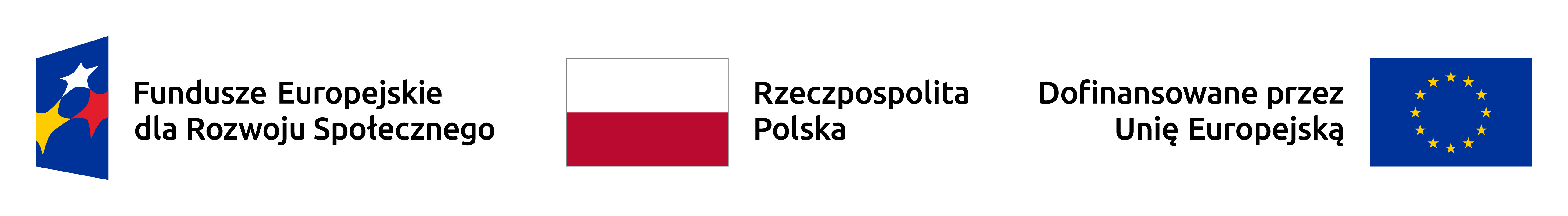 Wsparcie w zakresie pomocy finansowej – dzisiaj.

Rodziny wymagające wsparcia finansowego mogą skorzystać z różnych form. Wśród tychże  form wyróżniamy:
świadczenia rodzinne, w tym zasiłki rodzinne wraz z odpowiednimi dodatkami,
świadczenie pielęgnacyjne kierowane do rodzica rezygnującego z aktywności zawodowej i opiekującego się dzieckiem legitymującym się odpowiednim orzeczeniem o niepełnosprawności lub znacznym stopniem niepełnosprawności,
świadczenia z funduszu alimentacyjnego przysługujące w przypadku bezskuteczności egzekucji alimentów,
 zasiłki z pomocy społecznej
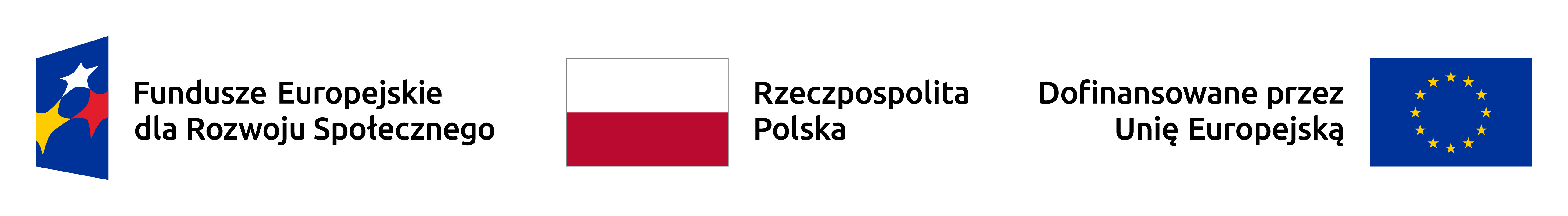 REKOMENDACJE usług społecznych wg Strategii Rozwoju Usług Społecznych: Rodzina - dzieci, w tym dzieci z niepełnosprawnościami
W zakresie działań profilaktycznych: 
promowanie rodziny jako naturalnego środowiska wychowywania dzieci,
wsparcie rodzin z dzieckiem z niepełnosprawnością od urodzenia lub zaistnienia niepełnosprawności przez całe życie,
upowszechnianie działań z zakresu zatrudnienia przyjaznego rodzinie (ang. Family friendly employment), łączących interesy zarówno pracujących rodziców, jak i ich pracodawców,
kontynuowanie i rozwijanie różnych form wspierania rodzin z dziećmi, w tym powszechnego i prostego wsparcia materialnego, rekompensującego koszty podatków pośrednich płaconych w związku z wychowaniem dzieci,
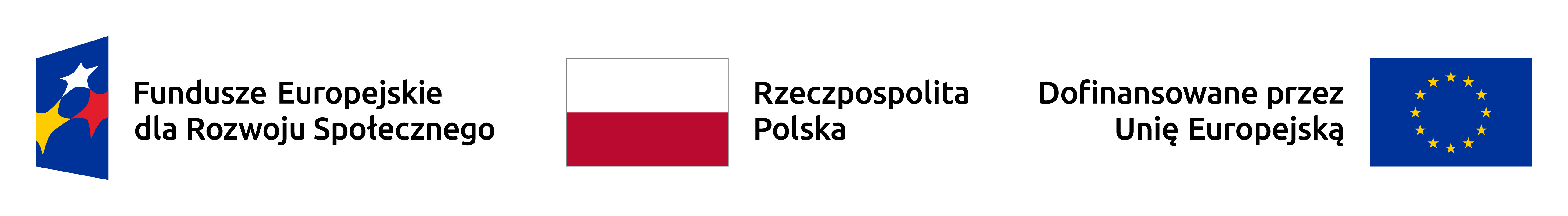 REKOMENDACJE usług społecznych wg Strategii Rozwoju Usług Społecznych: Rodzina- dzieci, w tym dzieci z niepełnosprawnościami
W zakresie działań profilaktycznych: 

propagowanie działań ukierunkowanych na zwiększenie poziomu wiedzy i kompetencji rodziców w zakresie zaspokajania potrzeb dzieci, w szczególności ochrony ich praw,
skoordynowanie i uspójnienie współpracy multiprofesjonalnej z rodziną i na jej rzecz w celu wzmacniania zasobów wewnętrznych i zewnętrznych, umożliwiających samodzielne zaspakajanie potrzeb rozwojowych dziecka,
wspieranie trwałości rodziny przez m.in. organizowanie lokalnych grup wsparcia, szkół dla rodziców/wychowawców, poradnictwa rodzinnego, asystentury rodziny,  
wdrożenie rozwiązań zwiększających partycypację dziecka zagrożonego rozdzieleniem z rodziną lub rozdzielonego z nią w podejmowaniu decyzji, które go dotyczą.
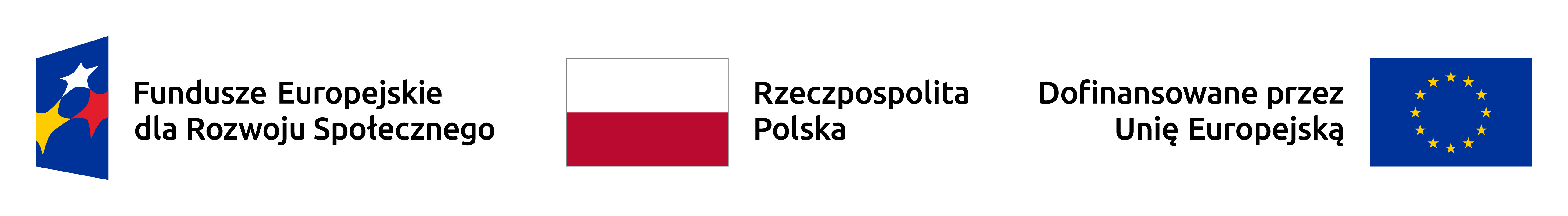 REKOMENDACJE usług społecznych wg Strategii Rozwoju Usług Społecznych: Rodzina- dzieci, w tym dzieci z niepełnosprawnościami
W zakresie rozwoju usług społecznych ukierunkowanych na wsparcie rodzin z dziećmi:
przekształcanie aktualnych placówek całodobowych wspierających dzieci i rodziców ze specjalnymi potrzebami w celu prowadzenia przez nie środowiskowych form resocjalizacji, terapii oraz działao wspomagających wychowanie,
rozwój podmiotów świadczących terapie rodzinne i psychoterapie w sposób stały, łatwodostępny oraz przystępny finansowo,
rozwój różnych form placówek wsparcia dziennego posiadających ofertę dla dzieci i dla całych rodzin (dostępne dla wszystkich rodzin i dzieci),
oferta edukacyjno-kulturalno-sportowo-rekreacyjna dla rodzin i osób wychowujących dzieci, ze szczególnym uwzględnieniem dzieci, - wsparcie przez trenerów gospodarstwa domowego,
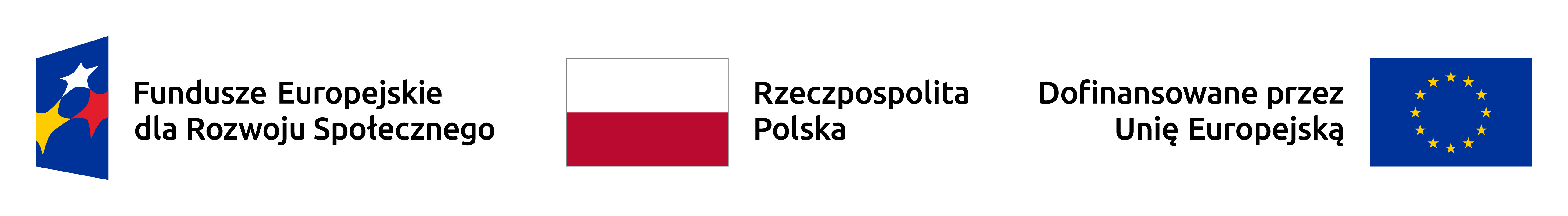 REKOMENDACJE usług społecznych wg Strategii Rozwoju Usług Społecznych: Rodzina- dzieci, w tym dzieci z niepełnosprawnościami
W zakresie rozwoju usług społecznych ukierunkowanych na wsparcie rodzin z dziećmi:

rozwój programów korekcyjno-edukacyjnych dla osób stosujących przemoc,
wsparcie przez rodziny wspierające (w tym specjalistyczne o charakterze terapeutycznym),
partycypacyjne metody pracy z rodzinami, ukierunkowane na pobudzanie szerszych zasobów rodzinnych i/lub środowiskowych/sąsiedzkich,
rozwój różnorodnych form opieki nad dziećmi w wieku do lat 3 (opieka organizowana w formie żłobka lub klubu dziecięcego, a także sprawowana przez dziennego opiekuna oraz nianię),
zwiększenie liczby miejsc w przedszkolach, liczby placówek wsparcia dziennego prowadzonych w formie opiekuńczej i specjalistycznej, 
wspieranie rodzin o szczególnych potrzebach: wielodzietnych, niepełnych i z osobami z niepełnosprawnością przez usługi opiekuńcze, asystenckie, opiekę wytchnieniową, dzienne formy wsparcia itp.
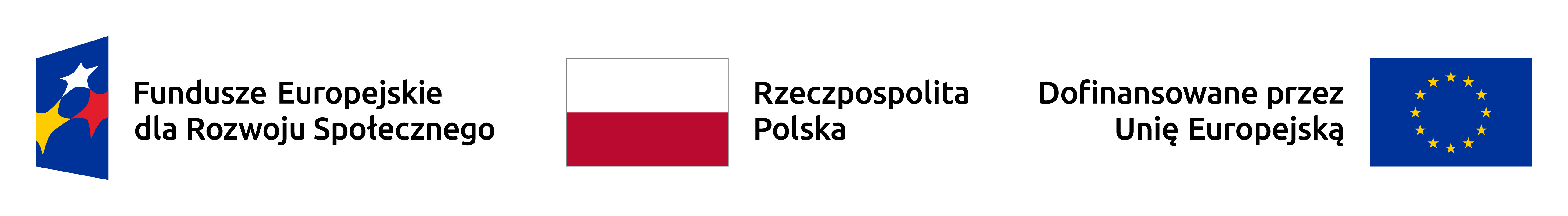 REKOMENDACJE usług społecznych wg Strategii Rozwoju Usług Społecznych: Rodzina- dzieci, w tym dzieci z niepełnosprawnościami
W zakresie wsparcia dziecka w kryzysie:
rozwój sieci środowiskowych ośrodków pomocy psychologicznej i psychoterapeutycznej dla dzieci i młodzieży,  
rozwój bezpłatnych, czynnych całodobowo telefonów zaufania dla dzieci i młodzieży obsługiwanych przez specjalistów, w tym psychologów, psychoterapeutów,
rozwój małych placówek, takich jak rodzinne domy dziecka, w zamian za zmniejszanie miejsc w dużych ośrodkach,  - promowanie rodzicielstwa zastępczego i adopcyjnego,
wdrożenie rozwiązań skoncentrowanych na przyspieszeniu osiągnięcia stabilizacji życiowej dziecka po separacji od rodziny,
wspieranie rodzin wieloproblemowych,
wspieranie rodzin adoptujących dzieci,
tworzenie systemu rodzin zastępczych i rodzinnych domów dziecka oraz placówek rodzinnych w miejsce funkcjonujących placówek instytucjonalnej pieczy zastępczej,
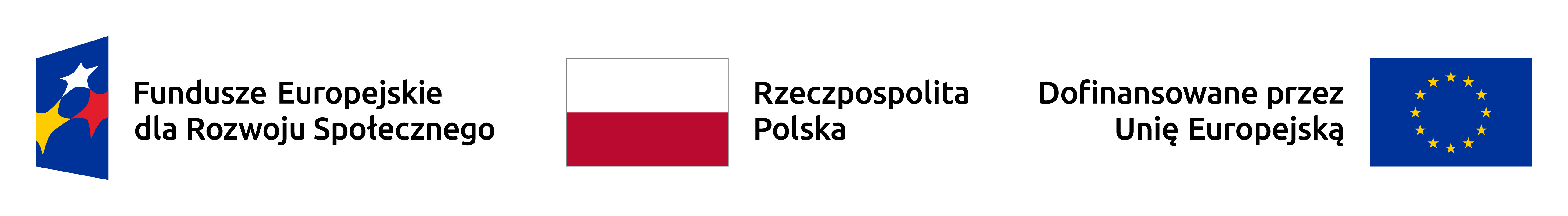 REKOMENDACJE usług społecznych wg Strategii Rozwoju Usług Społecznych: Rodzina- dzieci, w tym dzieci z niepełnosprawnościami
W zakresie wsparcia dziecka w kryzysie:

dalsza deinstytucjonalizacja placówek pieczy zastępczej,
tworzenie lokalnych grup wsparcia środowisk rodzicielstwa zastępczego,
zmniejszanie liczby miejsc w domach pomocy społecznej dla dzieci na rzecz innych nieinstytucjonalnych form wsparcia dzieci z niepełnosprawnościami, 
wsparcie procesu usamodzielnienia wychowanków pieczy zastępczej, ze szczególnym  z uwzględnieniem osób z niepełnosprawnościami,
audyt sytuacji dziecka umieszczonego w pieczy zastępczej w ramach realizacji Programu Fundusze Europejskie dla Rozwoju Społecznego, za pomocą systemu teleinformatycznego, obejmującego centralny rejestr wolnych miejsc w pieczy  zastępczej oraz centralny rejestr placówek opiekuoczo-wychowawczych, dzięki któremu będzie możliwe przeprowadzenie analizy sytuacji dzieci umieszczonych w pieczy zastępczej i opracowanie planu działań w kierunku  stabilizacji sytuacji dzieci i docelowego usamodzielnienia.
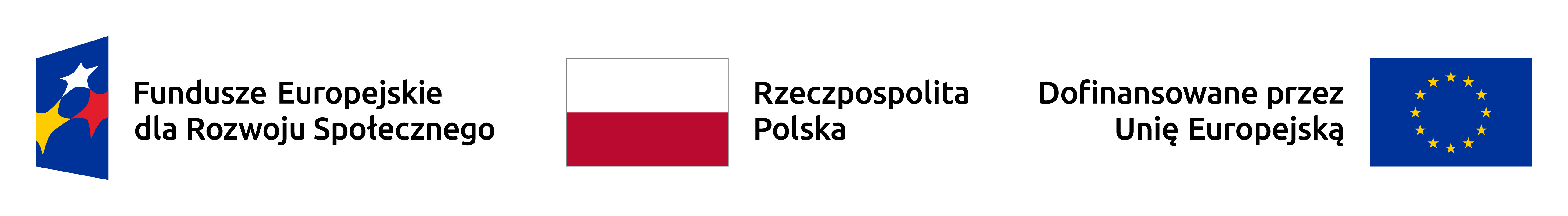 Osoby starsze Dzisiaj  -  to wsparcie w zakresie usług świadczonych w społeczności lokalnej m.in
Dzisiaj osoby starsze potrzebujące wsparcia w codziennym funkcjonowaniu oraz jej opiekunowie mogą liczyć na wsparcie usługowe w postaci: 
usług opiekuńczych, w tym specjalistycznych, świadczonych w miejscu zamieszkania, 
usług opiekuńczych świadczonych w dziennym ośrodku wsparcia, 
usług opiekuńczych świadczonych w mieszkaniach wspieranych i rodzinnych domach pomocy
Coraz częściej proponowane są też usługi odciążeniowe dla opiekunów w ramach programów rządowych lub w ramach projektów finansowanych ze środków UE. 
 
Osoby starsze i ich opiekunowie mogą zostać objęci również wsparciem finansowym, które obejmuje świadczenia pieniężne: 
z pomocy społecznej (zasiłki na zaspokojenie niezbędnych potrzeb życiowych), 
z systemu świadczeń rodzinnych, 
z systemu zabezpieczenia społecznego (ZUS).
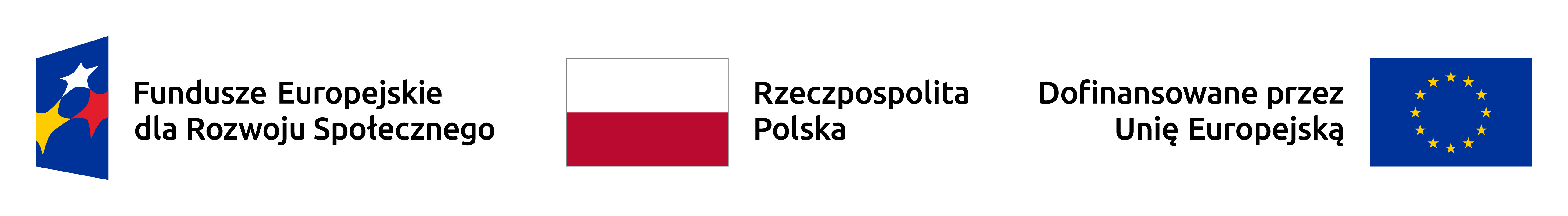 Osoby starsze Dzisiaj  -  to wsparcie w zakresie usług świadczonych w społeczności lokalnej m.in
W zakresie usług świadczonych w instytucjach:  Osobom, które potrzebują całodobowej opieki, a nie można im zabezpieczyć potrzeb w środowisku zamieszkania, ze względu na wiek i niepełnosprawność przysługuje również możliwość realizacji pobytu i usług w domu pomocy społecznej (DPS). 
Pobyt w DPS ma charakter całodobowy, a mieszkańcy są kierowani do placówki na pobyt stały. DPS są prowadzone zazwyczaj przez samorządy lub na zlecenie samorządów – dlatego są częścią publicznego systemu. DPS prowadzone bez zlecenia przez jednostki samorządu terytorialnego są w Polsce nieliczne (ok. 8%). 
Osoba potrzebująca całodobowej opieki może skorzystać z pobytu w placówce zapewniającej całodobową opiekę osobom niepełnosprawnym, przewlekle chorym lub osobom w podeszłym wieku. 
Działalność tych placówek jest skierowana do osób wymagających całodobowej opieki z powodu wieku, choroby lub niepełnosprawności, które nie są zainteresowane usługami w systemie usług publicznych, dlatego wybierają zakup usługi w ramach umowy cywilnoprawnej. 
Podmiot prowadzący placówkę zobowiązuje się świadczyć usługi na zasadach umówionych z klientem i na czas z nim ustalony.
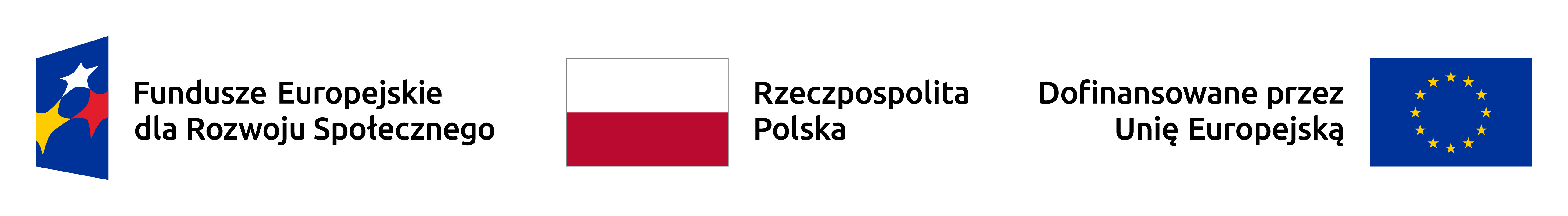 REKOMENDACJE usług społecznych  wg Strategii Rozwoju Usług Społecznych –  osoby starsze
W zakresie działań profilaktycznych: 
wspieranie aktywności seniorów, m.in. poprzez ułatwienie dostępu do usług świadczonych przez instytucje kultury, rekreacji i edukacji, wspomaganie rozwoju podmiotów zrzeszających osoby starsze oraz promowanie idei wolontariatu świadczonego wśród osób należących do tej kategorii wiekowej; 
realizowanie programów skierowanych do seniorów niwelujących deficyty ekonomiczne tej grupy osób; 
upowszechnianie zrównoważonego wizerunku seniorów jako grupy osób, które są zarówno odbiorcami wsparcia, jak i jego dawcami (sprawowanie opieki nad wnukami, czy też nad swoimi sędziwymi rodzicami, samopomoc sąsiedzka); 
promowanie rozszerzania usług instytucji z różnych obszarów nieprzeznaczonych wprost dla osób starszych na rzecz utrzymania ich aktywności; 
prowadzenie na poziomie regionalnym stałego monitoringu sytuacji demograficznej oraz działań realizowanych na rzecz osób starszych; 
prowadzenie stałego monitoringu sytuacji ekonomicznej seniorów.  
 systemowe rozwiązania profilaktyczne prowadzone na poziomie lokalnym z zaangażowaniem wielu instytucji i organizacji mogą obniżać zapotrzebowanie na instytucjonalne formy opieki.
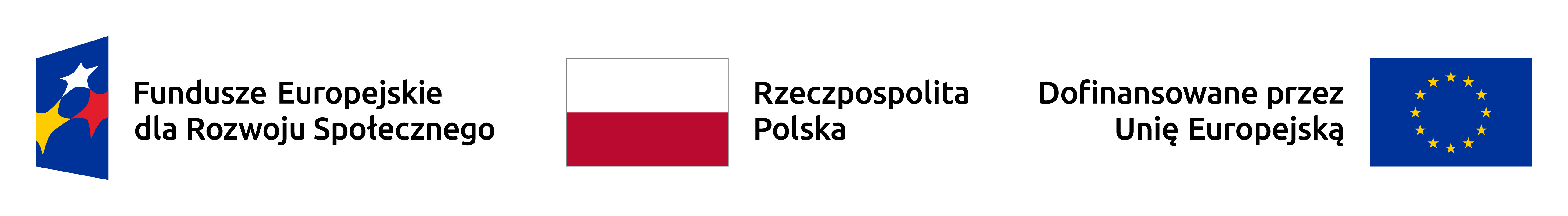 REKOMENDACJE usług społecznych  wg Strategii Rozwoju Usług Społecznych –  osoby starsze
W zakresie rozwoju usług społecznych świadczonych w społeczności lokalnej dla osób starszych:  
 wspieranie rodzin pełniących funkcje opiekuńcze nad seniorami; 
rozwój i dostosowanie systemu wsparcia osób starszych do potrzeb starzejącego się społeczeństwa, m.in. poprzez rozwój dobrej jakości i przystępnych cenowo usług opiekuńczych świadczonych w środowisku zamieszkania lub środowisku lokalnym przez profesjonalnie przygotowany personel opiekuńczy; 
rozwój klubów samopomocy (w tym klubów seniora), dziennych domów pomocy, gospodarstw opiekuńczych oraz rodzinnych domów pomocy; 
rozwój mieszkalnictwa wspomaganego; 
rozwój alternatywnych form wsparcia, takich jak usługi sąsiedzkie czy teleopieka; 
rozwój działalności wolontarystycznej w środowiskach lokalnych oraz współpraca w tym zakresie z organizacjami pozarządowymi;
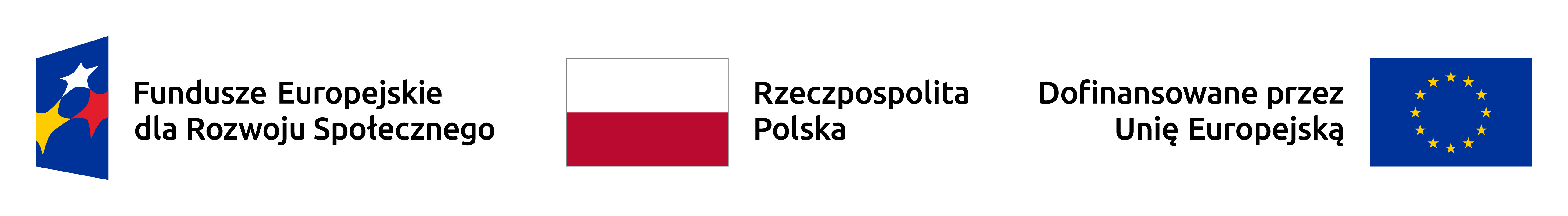 REKOMENDACJE usług społecznych wg Strategii Rozwoju Usług Społecznych – osoby starsze
wsparcie opiekunów osób wymagających intensywnego wsparcia, chorych m.in. przez rozwój opieki wytchnieniowej, w tym placówek środowiskowych oraz instytucji całodobowej opieki krótkoterminowej; 
wsparcie informacyjne, edukacyjne i psychologiczne dla opiekunów nieformalnych osób potrzebujących wsparcia w codziennym funkcjonowaniu; 
utrzymanie zasobów instytucji opieki całodobowej na poziomie niezbędnym i adekwatnym do liczby osób, których stan zdrowia i sytuacja rodzinna uniemożliwiają zapewnienie im opieki w środowisku zamieszkania. Umieszczenie osoby w instytucji całodobowej powinno być ostatnim, najmniej pożądanym, ogniwem wsparcia; 
dostosowanie systemu usług społecznych do stale rosnących potrzeb związanych ze starzeniem się społeczeństwa.
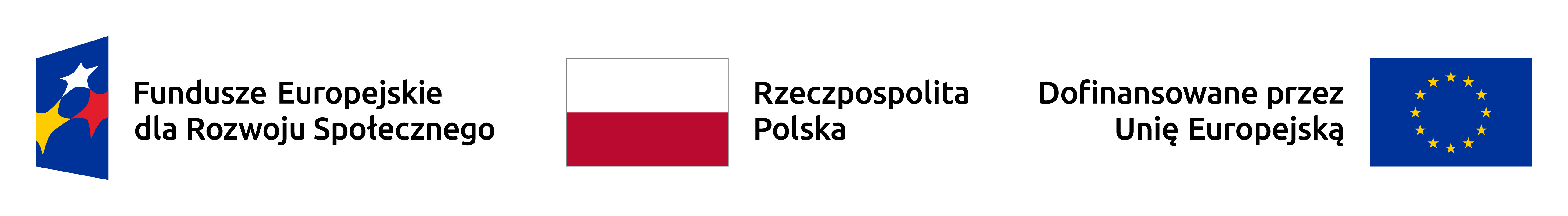 Osoby z niepełnosprawnościami Dzisiaj  -  to wsparcie w zakresie usług świadczonych w społeczności lokalnej m.in
Wsparcie w zakresie usług świadczonych w środowisku: 
usługi opiekuńcze lub specjalistyczne usługi opiekuńcze, 
dzienne formy pobytu (ośrodki wsparcia), w tym środowiskowe domy samopomocy, 
rodzinne domy pomocy, 
usługi świadczone w mieszkaniach chronionych o profilu adekwatnym do stopnia niepełnosprawności oraz samodzielności ich użytkowników, 
warsztaty terapii zajęciowej oraz centra i kluby integracji społecznej, 
zatrudnienie w zakładach aktywności zawodowej. 
asystent osobisty osoby z niepełnosprawnością.
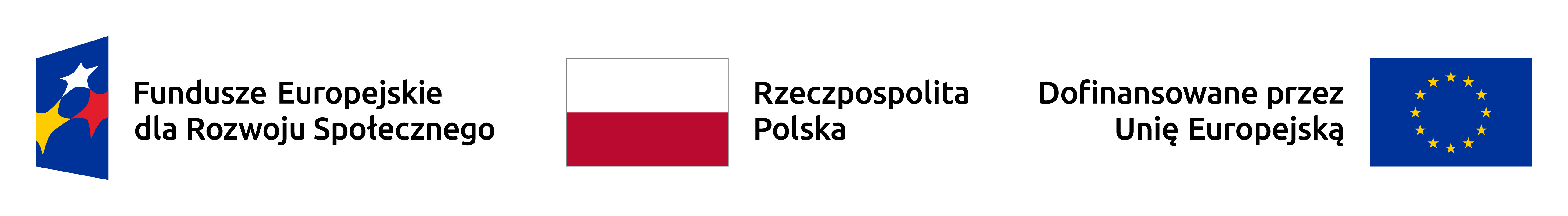 Osoby z niepełnosprawnościami Dzisiaj  -  to wsparcie w zakresie usług świadczonych w społeczności lokalnej m.in
Wsparcie w zakresie świadczeń pieniężnych dla osób z niepełnosprawnościami. Tym osobom przysługują następujące świadczenia:
  
renta z tytułu niezdolności do pracy, 
renta szkoleniowa przez okres 6 miesięcy – w przypadku, gdy orzeczono celowość przekwalifikowania zawodowego ze względu na niezdolność do pracy w dotychczasowym zawodzie, 
renta socjalna,  renta rodzinna,  zasiłek pielęgnacyjny, 
świadczenie uzupełniające dla osób niezdolnych do samodzielnej egzystencji, 
specjalny zasiłek opiekuńczy (świadczenie dla opiekuna osoby z niepełnosprawnością bez względu na wiek powstania niepełnosprawności),
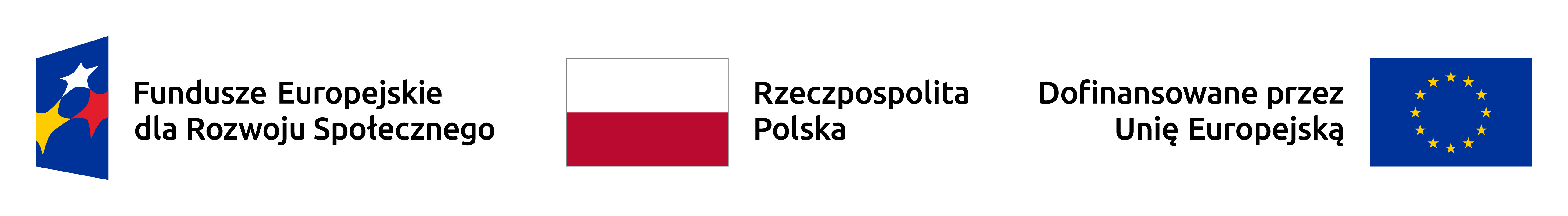 Osoby z niepełnosprawnościami Dzisiaj  -  to wsparcie w zakresie usług świadczonych w społeczności lokalnej m.in
Wsparcie w zakresie świadczeń pieniężnych dla osób z niepełnosprawnościami. Tym osobom przysługują następujące świadczenia:  

zasiłek dla opiekuna (świadczenie dla opiekuna osoby z niepełnosprawnością wypłacane w związku z realizacją wyroku Trybunału Konstytucyjnego K27/13 z dnia 5 grudnia 2013 r., nieaktywnym zawodowo opiekunom dorosłych osób niepełnosprawnych, których decyzje w sprawach świadczeń pielęgnacyjnych wygasły z mocy prawa z dniem 1 lipca 2013 r.), 
świadczenie pielęgnacyjne (świadczenie dla opiekuna osoby, której niepełnosprawność powstała nie później niż do ukończenia 18. roku życia lub w trakcie nauki w szkole lub w szkole wyższej, jednak nie później niż do ukończenia 25. roku życia), 
dodatek do zasiłku rodzinnego z tytułu kształcenia i rehabilitacji.
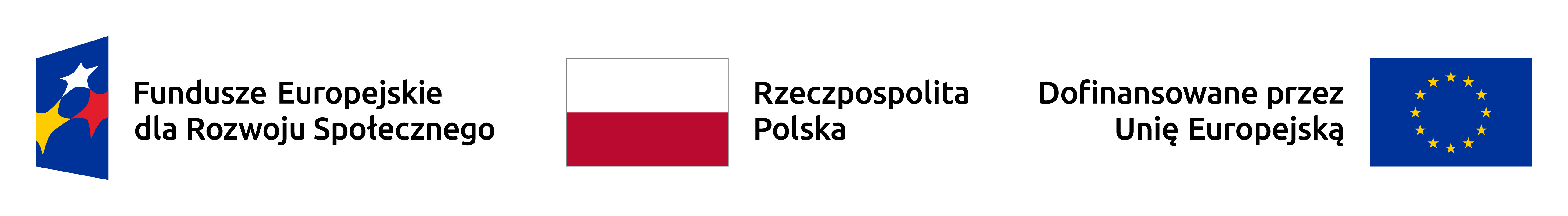 Osoby z niepełnosprawnościami Dzisiaj  -  to wsparcie w zakresie usług świadczonych w społeczności lokalnej m.in
Ponadto rodziny i osoby z niepełnosprawnościami mogą otrzymywać wsparcie finansowe w ramach systemu pomocy społecznej w postaci -  zasiłków stałych, celowych i okresowych oraz wsparcie w zakresie całodobowych usług świadczonych w instytucjach: 
Osoby, które ze względu na niepełnosprawność potrzebują wsparcia w formie całodobowej opieki, a którym nie można zabezpieczyć potrzeb w środowisku zamieszkania przysługuje również możliwość realizacji pobytu i usług w domu pomocy społecznej. Pobyt ma charakter całodobowy, a mieszkańcy są kierowani do placówki na pobyt stały. 

Osoby z niepełnosprawnościami mogą również skorzystać z usług zdrowotnych świadczonych przez zakłady opiekuńczo – lecznicze lub pielęgnacyjno – opiekuńcze, przy założeniu, że w badaniu skalą samodzielności (Bartel) uzyskają poniżej 40 punktów, co będzie  równoznaczne z koniecznością sprawowania nad nimi stałej opieki i pielęgnacji, w tym również kontynuacji leczenia. Zakłady te zabezpieczają pobyt całodobowy, jednak o charakterze okresowym, do czasu poprawy stanu zdrowia
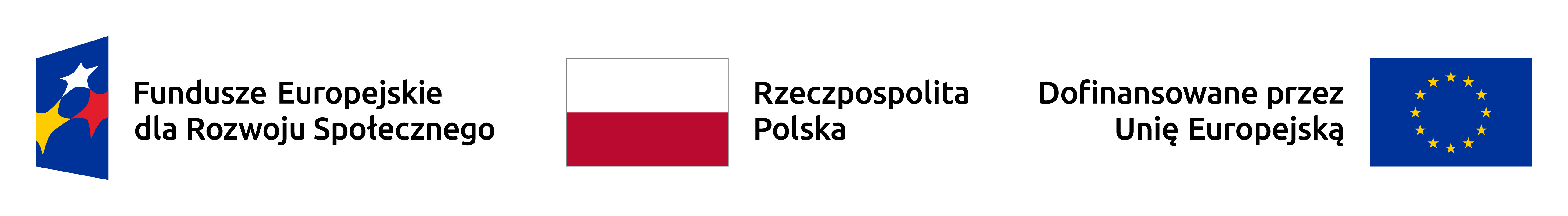 Osoby z niepełnosprawnościami Dzisiaj  -  to wsparcie w zakresie usług świadczonych w społeczności lokalnej m.in
Wsparcie środowiskowe w formie kręgów wsparcia 
Kręgi wsparcia zakładają stworzenie wokół osoby, zgodnie z jej potrzebami, kręgu osób wspierających, łączących wsparcie formalne (np. asystent osobisty, pracownik pomocy społecznej, terapeuta, prawnik) i nieformalne (rodzina, przyjaciele, znajomi, sąsiedzi, wolontariusze, sprzedawca w lokalnym sklepie). Ta forma wsparcia jest szczególnie często wykorzystywana w przypadku osób z niepełnosprawnością intelektualną, których dotyka największy zakres wykluczenia oraz izolacja lub segregacja od życia w społeczności lokalnej, jednakże funkcjonuje z powodzeniem także wobec osób starszych. 
Aby realnie zaistniała społeczna inkluzja potrzebne jest animowanie i organizowanie społeczności lokalnej, wydobywanie lokalnego potencjału, integrowanie zasobów, budowanie sieci współpracy i różnych form samopomocy. To utworzenie środowiskowego wsparcia społecznego w tym rozwój kręgów wsparcia, wolontariatu i wsparcia sąsiedzkiego w życiu codziennym w społeczności lokalnej, kreowanie postaw wrażliwości i solidarności społecznej. To wdrażanie programów edukacji, animacji i wsparcia społecznego w społecznościach lokalnych.
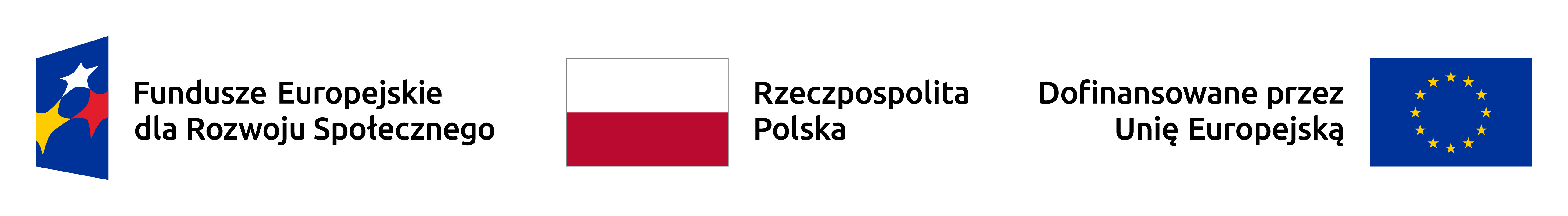 Osoby z niepełnosprawnościami Dzisiaj  -  to wsparcie w zakresie usług świadczonych w społeczności lokalnej m.in
Wsparcie środowiskowe w formie kręgów wsparcia 
Konieczna jest również praca w społeczności i ze społecznością lokalną w celu włączenia osób wykluczonych lub zagrożonych wykluczeniem społecznym w lokalne środowisko umożliwiając im aktywność i życie na równi z innymi członkami społeczności. Wsparcie jest ściśle skoncentrowane na potrzebach osoby zgodnie z jej indywidualnymi preferencjami i zakłada w pełni włączający charakter, tak aby osoba mogła pozostać w wybranym przez siebie miejscu zamieszkania, przy zapewnieniu niezbędnych usług wspierających, także w sytuacji gdy jej najbliższa rodzina nie będzie już miała możliwości udzielać jej wsparcia (z racji np. choroby, śmierci, stanu epidemii bądź pandemii lub z powodu wyboru samej osoby starszej i z niepełnosprawnością). 
Kręgi wsparcia wdrażają w praktyce ideę deinstytucjonalizacji i wsparcia w społeczności lokalnej i mogą mieć zarówno charakter prewencyjny (planowanie długoterminowe, zapewnienie bezpiecznej przyszłości poza instytucjami)
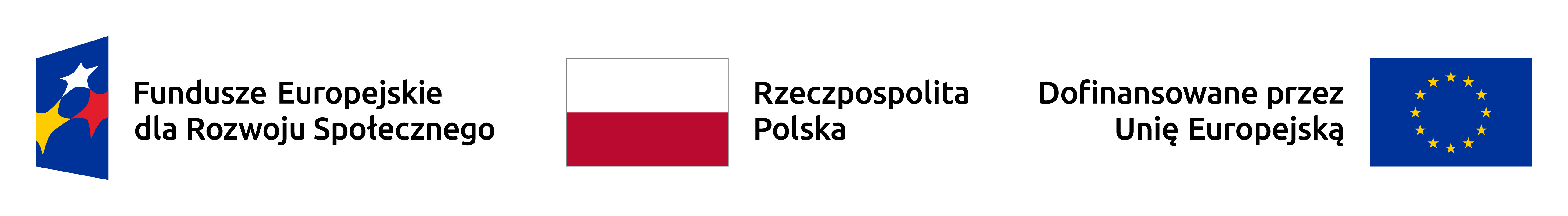 REKOMENDACJE usług społecznych wg Strategii Rozwoju Usług Społecznych: Osoby z niepełnosprawnościami
W zakresie działań profilaktycznych:  
upowszechnianie profilaktyki zdrowotnej pod kątem przeciwdziałania niepełnosprawności, promowanie aktywności ruchowej, intelektualnej, społecznej; 
budowanie podmiotowości osób z niepełnosprawnościami, jako pełnowartościowych członków lokalnych społeczności; 
tworzenie warunków do lepszego dostępu osób z niepełnosprawnościami do edukacji na wszystkich poziomach; 
prowadzenie działań na rzecz przeciwdziałania stygmatyzacji osób z niepełnosprawnościami; 
zmniejszenie barier, w tym architektonicznych w środowiskach lokalnych dla osób z niepełnosprawnościami; promowanie idei „niezależnego” życia;
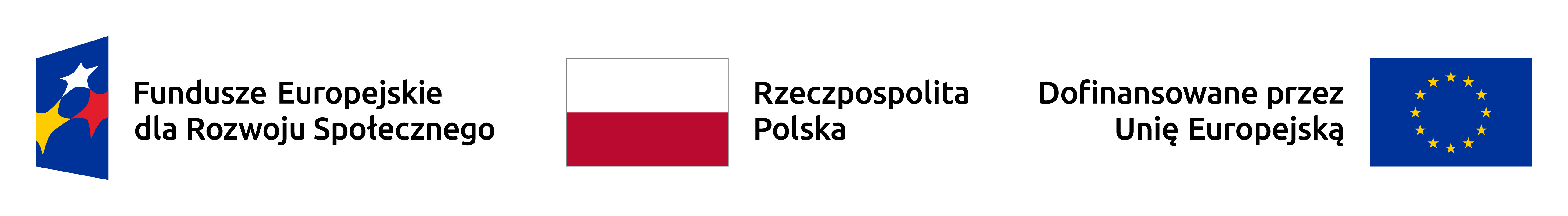 REKOMENDACJE usług społecznych wg Strategii Rozwoju Usług Społecznych: Osoby z niepełnosprawnościami
rozwój mieszkalnictwa wspomaganego z koszykiem usług dostosowanych do indywidualnych potrzeb osoby; 
treningi niezależnego życia; 
tworzenie warunków godnego i samodzielnego funkcjonowania osób z niepełnosprawnościami w swoim otoczeniu – w tym trwała likwidacja barier, realizacja idei dostępności; 
upowszechnianie i wdrażanie idei kręgów wsparcia; 
upowszechnianie metod komunikacji alternatywnej; 
przeciwdziałanie wykluczeniu, w tym m.in. cyfrowemu; 
podejmowanie działań środowiskowych w zakresie wsparcia wdrożenia modelu wspieranego podejmowania decyzji
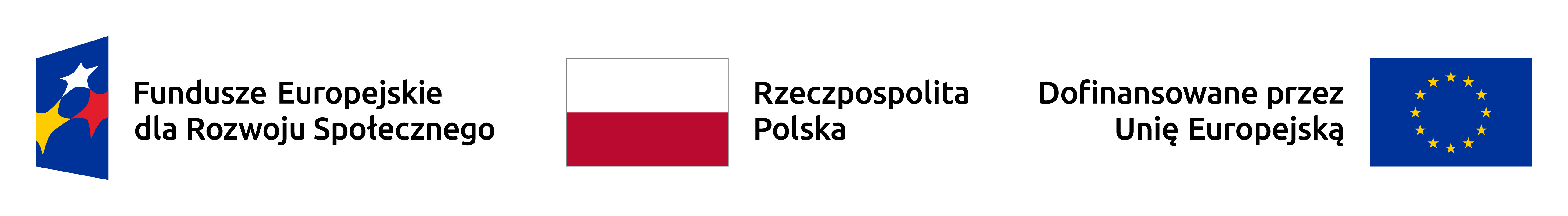 REKOMENDACJE usług społecznych wg Strategii Rozwoju Usług Społecznych: Osoby z niepełnosprawnościami
W zakresie rozwoju usług społecznych dla osób z niepełnosprawnościami:
rozwój usług sąsiedzkich; 
rozwój asystentury osobistej; 
zapewnienie usług umożliwiających wsparcie w podejmowaniu decyzji; 
wsparcie wytchnieniowe dla członków rodzin lub opiekunów sprawujących opiekę nad osobą z niepełnosprawnościami; 
zapewnienie opieki dziennej osobom z niepełnosprawnościami, które jej potrzebują; 
rozwój mieszkalnictwa wspomaganego; 
rozwój sieci centrów opiekuńczo- mieszkalnych; 
rozwój sektora ekonomii społecznej - tworzenie podmiotów ekonomii społecznej, w tym przedsiębiorstw społecznych jako dostarczycieli usług społecznych oraz potencjalnych pracodawców dla osób z niepełnosprawnościami;
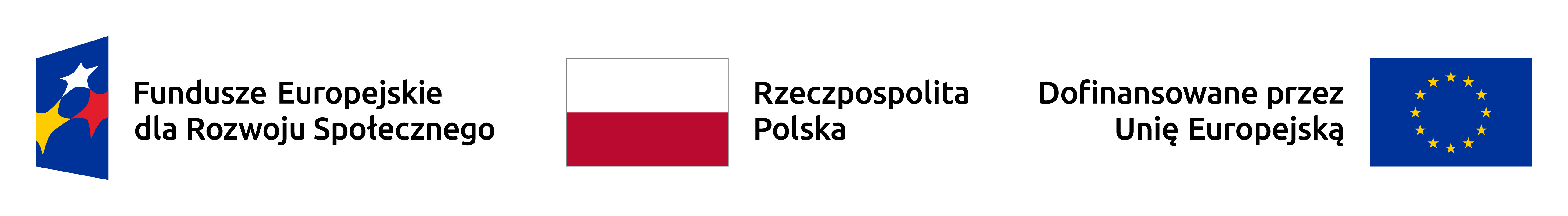 REKOMENDACJE usług społecznych wg Strategii Rozwoju Usług Społecznych: Osoby z niepełnosprawnościami
utworzenie szybkiej ścieżki dostępu do informacji i oferty wsparcia dla osób niepełnosprawnych poniżej 16 roku życia oraz tuż po nabyciu niepełnosprawności, w okresie, gdy rehabilitacja jest najbardziej pożądana i skuteczna; 
rozwój potencjału osób z niepełnosprawnościami, aktywne włączanie ich w życie lokalnej społeczności; 
aktywizacja zawodowa osób z niepełnosprawnościami, tworzenie modeli zatrudnieniowych przyjaznych osobom z niepełnosprawnościami; 
 indywidualizacja ścieżki aktywizacji zawodowej osób z niepełnosprawnościami uwzględniającej ich potencjał i ograniczenia z wykorzystaniem zakładów aktywności zawodowej, spółdzielni socjalnych, spółdzielni inwalidów i niewidomych, przedsiębiorstw społecznych oraz zakładów pracy chronionej.
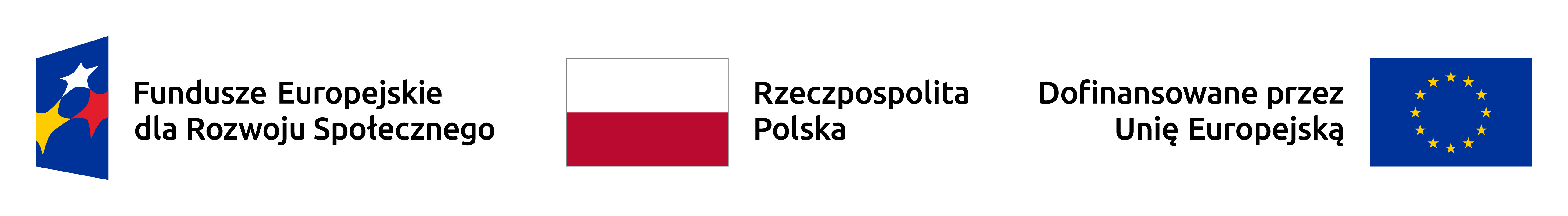 Osoby z zaburzeniami psychicznymi i w kryzysie psychicznym Dzisiaj  -  to wsparcie w zakresie usług świadczonych w społeczności lokalnej m.in
Zgodnie z ustawą dnia 19 sierpnia 1994 r. o ochronie zdrowia psychicznego (Dz. U. z 2020 r. poz. 685) definicja osoby z zaburzeniami psychicznymi, odnosi się do osoby: 
chorej psychicznie (wykazującej zaburzenia psychotyczne), 
upośledzonej umysłowo, 
wykazującej inne zakłócenia czynności psychicznych, które zgodnie ze stanem wiedzy medycznej zaliczane są do zaburzeń psychicznych, a osoba ta wymaga świadczeń zdrowotnych lub innych form pomocy i opieki niezbędnych do życia w środowisku rodzinnym lub społecznym. 
Dzięki zmianom w przepisach prawa już w 1994 r. rozpoczął się stopniowy demontaż modelu azylowego, który opierał się na izolowaniu osób z zaburzeniami zdrowia psychicznego w dużych szpitalach i został on zastępowany modelem środowiskowym
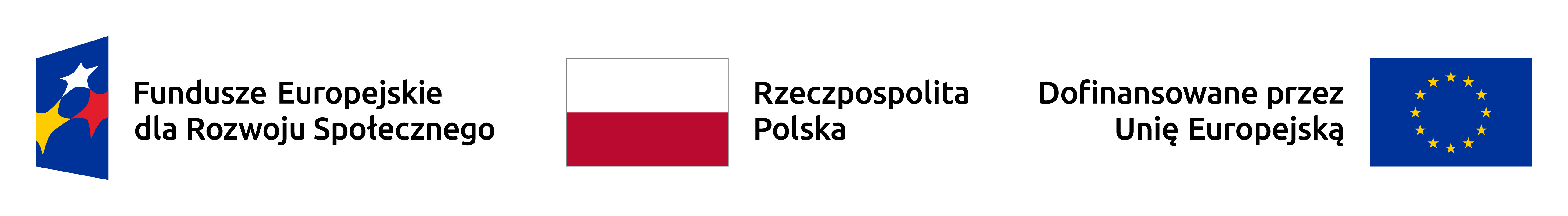 Osoby z zaburzeniami psychicznymi i w kryzysie psychicznym Dzisiaj  -  to wsparcie w zakresie usług świadczonych w społeczności lokalnej m.in
Dzisiaj elementy systemu wsparcia dla osób  z zaburzeniami psychicznymi i w kryzysie psychicznym to: 
Osoby z rozpoznaniem zaburzeń psychicznych zamieszkujące w środowisku mogą skorzystać z dwóch rodzajów wsparcia systemowego: 
systemu opieki zdrowotnej, 
systemu pomocy społecznej. 
W ramach wsparcia zdrowotnego osoby mogą skorzystać z psychiatrycznej opieki zdrowotnej świadczonej w warunkach ambulatoryjnych.  Zespoły leczenia środowiskowego umożliwiają leczenie pacjentów zarówno w miejscu zamieszkania pacjenta jak i w instytucji.
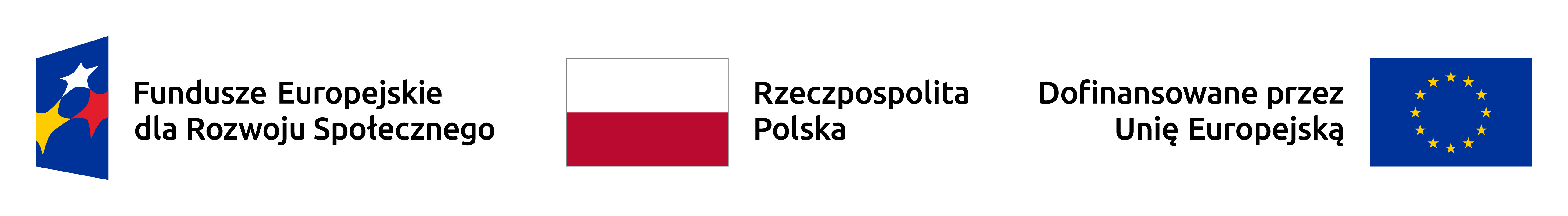 Osoby z zaburzeniami psychicznymi i w kryzysie psychicznym Dzisiaj  -  to wsparcie w zakresie usług świadczonych w społeczności lokalnej m.in
W zakresie usług pomocy społecznej osoby te mogą skorzystać z: 
specjalistycznych usług opiekuńczych dla osób z zaburzeniami psychicznymi; 
usług świadczonych w środowiskowym domu samopomocy, w tym całodobowym; 
usług klubu samopomocy dla osób z zaburzeniami psychicznymi;  
usług świadczonych w ośrodkach interwencji kryzysowej. 
Wsparcie usługowe może zostać również udzielone w postaci usług świadczonych w mieszkaniach chronionych o profilu adekwatnym do problemów zdrowotnych ich użytkowników.
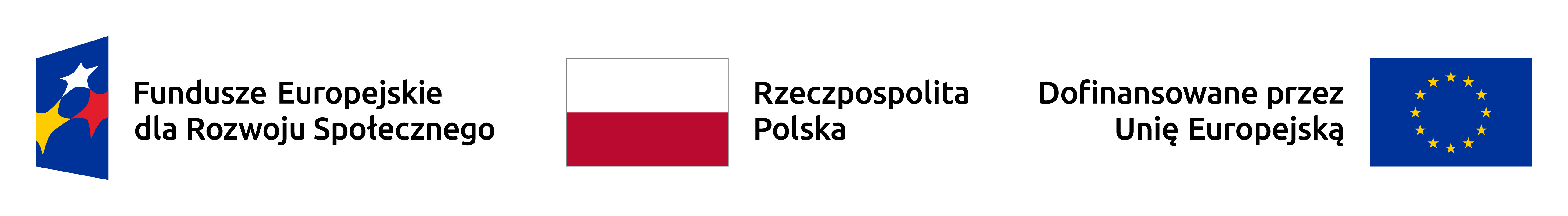 Osoby z zaburzeniami psychicznymi i w kryzysie psychicznym Dzisiaj  -  to wsparcie w zakresie usług świadczonych w społeczności lokalnej m.in
Wsparcie w zakresie usług świadczonych w formie instytucjonalnej 
 
Osobom z rozpoznaniem zaburzeń psychicznych, którym nie można zabezpieczyć potrzeb w środowisku zamieszkania przysługuje również możliwość pobytu i usług w domu pomocy społecznej, jeżeli stan zdrowia na to pozwala. Pobyt ma charakter całodobowy, a mieszkańcy są kierowani do placówki, co do zasady, na czas określony. 
W przypadku skierowań wydanych przez sądy, do takich placówek, osoby skierowane podlegają okresowym badaniom stanu zdrowia psychicznego, w zakresie uzasadniającym ich dalszy pobyt w DPS. 
Osoby z zaburzeniami psychicznymi korzystają z różnych form leczenia w ramach Narodowego Funduszu Zdrowia.
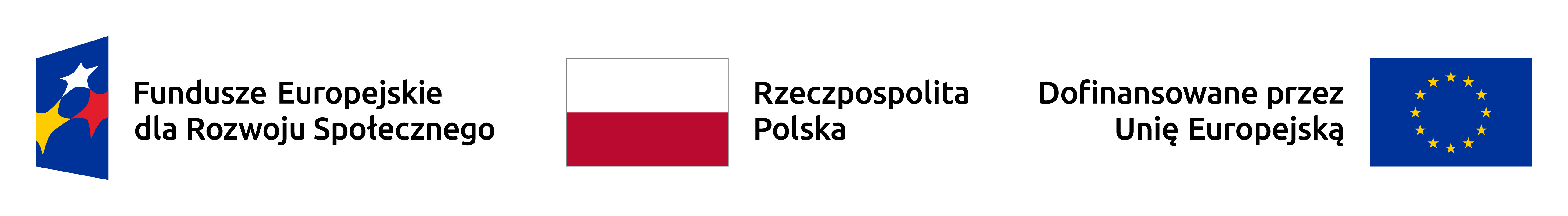 Osoby z zaburzeniami psychicznymi i w kryzysie psychicznym Dzisiaj  -  to wsparcie w zakresie usług świadczonych w społeczności lokalnej m.in
Wsparcie w zakresie świadczeń finansowych: Osoby z rozpoznaniem zaburzeń psychicznych i ich rodziny mogą zostać objęte wsparciem finansowym. 
Są to świadczenia z pomocy społecznej (zasiłki na zaspokojenie najpilniejszych potrzeb życiowych). 
Proponowane są też usługi odciążeniowe dla opiekunów w ramach programów rządowych lub w ramach projektów finansowanych ze środków wspólnotowych UE. 
Wsparcie w zakresie usług świadczonych w formie instytucjonalnej 
Osobom z rozpoznaniem zaburzeń psychicznych, którym nie można zabezpieczyć potrzeb w środowisku zamieszkania przysługuje również możliwość pobytu i usług w domu pomocy społecznej, jeżeli stan zdrowia na to pozwala. Pobyt ma charakter całodobowy, a mieszkańcy są kierowani do placówki, co do zasady, na czas określony. 
W przypadku skierowań wydanych przez sądy, do takich placówek, osoby skierowane podlegają okresowym badaniom stanu zdrowia psychicznego, w zakresie uzasadniającym ich dalszy pobyt w DPS.  - Osoby z zaburzeniami psychicznymi korzystają z różnych form leczenia w ramach Narodowego Funduszu Zdrowia.
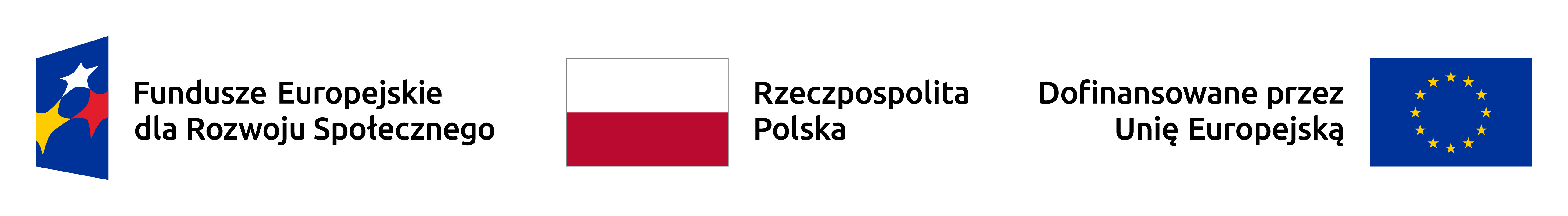 REKOMENDACJE usług społecznych wg Strategii Rozwoju Usług Społecznych: Osoby z zaburzeniami psychicznymi i w kryzysie psychicznym
W zakresie profilaktyki 
promocja zdrowia psychicznego poprzez realizację działań mających na celu wzmocnienie zdrowia psychicznego, poprawę jakości życia jednostki, grupy i populacji (np. dzieci, młodzieży, pracowników, seniorów, itp.); 
podejmowanie działań mających na celu zmniejszenie zagrożeń i liczby zapadalności na zaburzenia psychiczne; 
edukacja społeczeństwa w zakresie zdrowia psychicznego; 
zapobieganie stygmatyzacji osób doświadczających zaburzeń psychicznych; 
zapobieganie przemocy i szkodliwemu działaniu nadużywania substancji psychoaktywnych; diagnozowanie potrzeb osób z zaburzeniami psychicznymi na poziomie lokalnym oraz  monitorowanie sytuacji tych osób oraz działań podejmowanych lokalnie na ich rzecz.
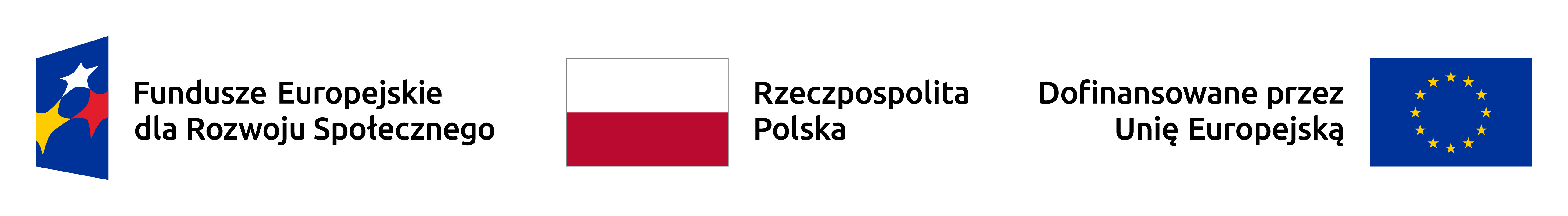 REKOMENDACJE usług społecznych wg Strategii Rozwoju Usług Społecznych: Osoby z zaburzeniami psychicznymi i w kryzysie psychicznym
W zakresie rozwoju usług społecznych dla osób z zaburzeniami psychicznymi i osób w kryzysie psychicznym: 
wspieranie rodzin pełniących funkcje opiekuńcze nad osobami z zaburzeniami psychicznymi m.in. przez rozwój opieki wytchnieniowej, prowadzenie grup samopomocowych i wsparcia, usługi asystenta, rozwój ośrodków wsparcia np. centra opiekuńczo-mieszkalne; 
rozwój usług opiekuńczych specjalistycznych; 
rozwój dziennych form pobytu typu ŚDS oraz monitoring zapotrzebowania na pobyty w ŚDS wśród przyszłych absolwentów szkolnictwa specjalnego; 
rozwój usług wsparcia wynikających z ustawy o rehabilitacji zawodowej i społecznej oraz zatrudnianiu osób niepełnosprawnych, ustawy o zatrudnieniu socjalnym, ustawy o spółdzielniach socjalnych; 
realizacja programów usamodzielniających i prozatrudnieniowych, w tym pobyt w mieszkaniach wspomaganych, treningi prowadzenia gospodarstwa domowego, treningi pracy, itp.
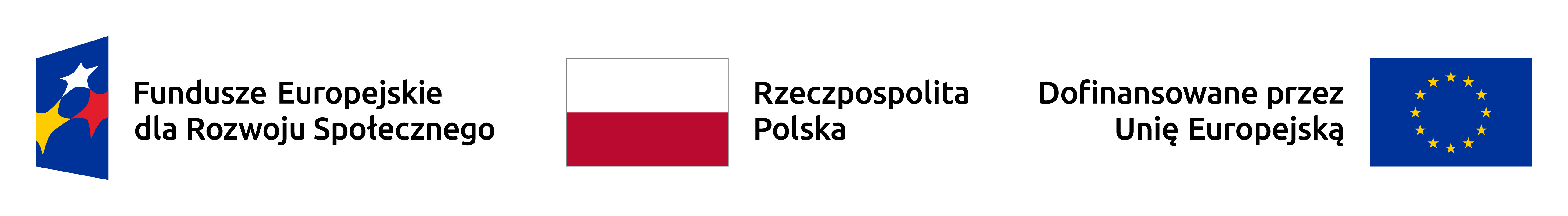 Osoby w kryzysie bezdomności Dzisiaj  -  to wsparcie w zakresie usług świadczonych w społeczności lokalnej m.in
Bezdomność jest jedną z najbardziej skrajnych form wykluczenia społecznego. Zgodnie z definicją określoną w ustawie z dnia 12 marca 2004 r. o pomocy społecznej (Dz. U. z 2020 r. poz. 1876, z późn. zm.) za osobę bezdomną uznaje się osobę niezamieszkującą w lokalu mieszkalnym w rozumieniu przepisów o ochronie praw lokatorów i mieszkaniowym zasobie gminy i niezameldowaną na pobyt stały, w rozumieniu przepisów o ewidencji ludności, a także osobę niezamieszkującą w lokalu mieszkalnym i zameldowaną na pobyt stały w lokalu, w którym nie ma możliwości zamieszkania.  
Bezdomność jest również jedną ze szczególnych przesłanek do udzielenia wsparcia, wskazanych w ustawie z dnia 12 marca 2004 r. o pomocy społecznej.Poważnym utrudnieniem w realizacji kompleksowej pomocy osobom w kryzysie bezdomności z punktu widzenia obowiązującej definicji jest to, iż nie obejmuje ona osób korzystających ze wsparcia w ramach programów mieszkaniowych.
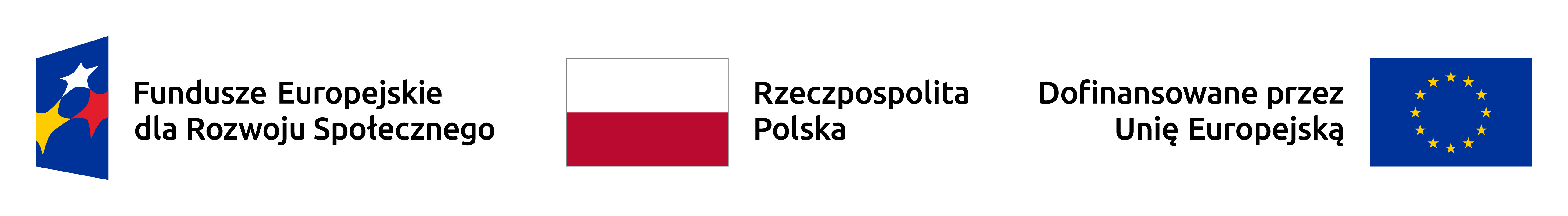 Osoby w kryzysie bezdomności Dzisiaj  -  to wsparcie w zakresie usług świadczonych w społeczności lokalnej m.in
Osoby kierowane dotychczas np. do mieszkań chronionych w ramach procesu wychodzenia z kryzysu bezdomności częściowo niejako wypadają z systemu wsparcia, gdyż przestają spełniać jedną z głównych przesłanek do uznania ich za osoby bezdomne, dotyczącą niezamieszkiwania w lokalu mieszkalnym. 
Jednocześnie nie można stwierdzić, że ich potrzeby mieszkaniowe są zaspokojone, gdyż wsparcie udzielane w mieszkaniu chronionym jest świadczeniem z pomocy społecznej, nie zaś elementem realizacji polityki mieszkaniowej. 
Stąd potrzeba uzupełnienia definicji osoby bezdomnej o osobę korzystającą w procesie wychodzenia z bezdomności z formy wsparcia realizowanej w mieszkaniu, przygotowującej pod opieką specjalistów osoby tam przebywające do prowadzenia samodzielnego życia lub wspomagającej te osoby w codziennym funkcjonowaniu.
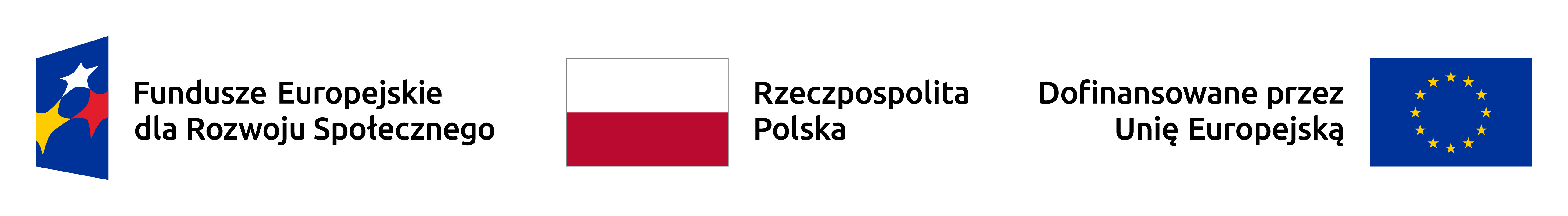 Osoby w kryzysie bezdomności Dzisiaj  -  to wsparcie w zakresie usług świadczonych w społeczności lokalnej m.in
Dzisiaj realizowane wsparcie w formie usług świadczonych w instytucjach to:
schroniska dla osób bezdomnych; 
schroniska dla osób bezdomnych z usługami opiekuńczymi; 
noclegownie; 
ogrzewalnie; 
punkty pomocy doraźnej, tj. jadłodajnie, łaźnie, pralnie, punkty wydawania żywności, punkty wydawania odzieży, świetlice dla osób bezdomnych, punkty konsultacyjno – informacyjne, punkty pomocy medycznej.
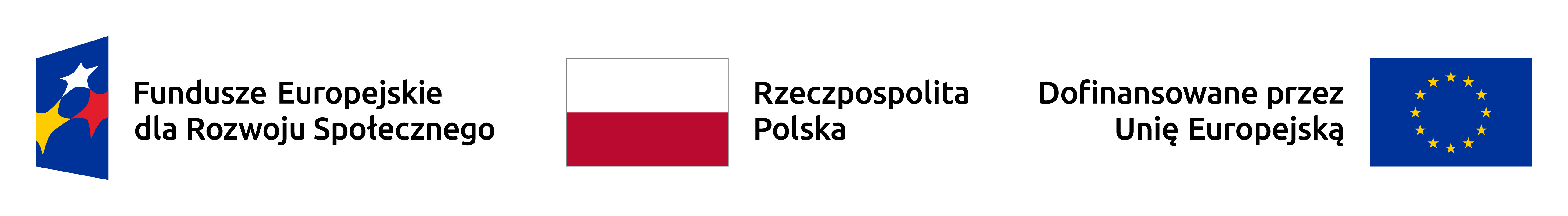 Osoby w kryzysie bezdomności Dzisiaj  -  to wsparcie w zakresie usług świadczonych w społeczności lokalnej m.in
Wsparcie w formie usług świadczonych w środowisku 
praca socjalna i streetworking; 
mieszkania chronione; 
inne niż mieszkania chronione formy pozainstytucjonalnego wsparcia, tj. tzw. mieszkania wspierane, readaptacyjne itp. 
Narzędzia aktywizujące osoby w kryzysie bezdomności 
indywidualny program wychodzenia z bezdomności; 
kontrakt socjalny
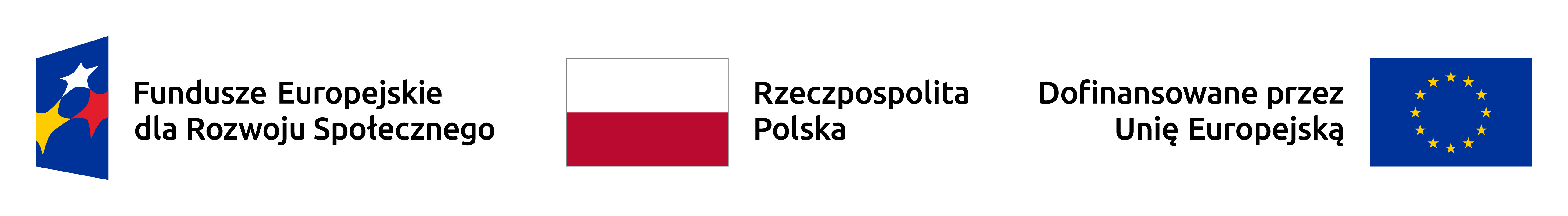 REKOMENDACJE usług społecznych  wg Strategii Rozwoju Usług Społecznych: Osoby w kryzysie bezdomności
W zakresie działań profilaktycznych wczesne udzielenie wsparcia w postaci usług świadczonych w mieszkaniach:- skierowane do osób zagrożonych eksmisją: w tym wsparcie w obszarze integracji lub reintegracji społecznej i zawodowej, wsparcie w wychodzeniu z zadłużenia, monitoring i udzielanie pomocy na tym etapie; - skierowane do osób zagrożonych bezdomnością opuszczających placówki czy instytucje (np. zakłady penitencjarne, formy pieczy zastępczej, młodzieżowe ośrodki wychowawcze): obejmujące stworzenie funkcjonującego systemu mieszkań dla tych osób, w szczególności mieszkań wspomaganych;
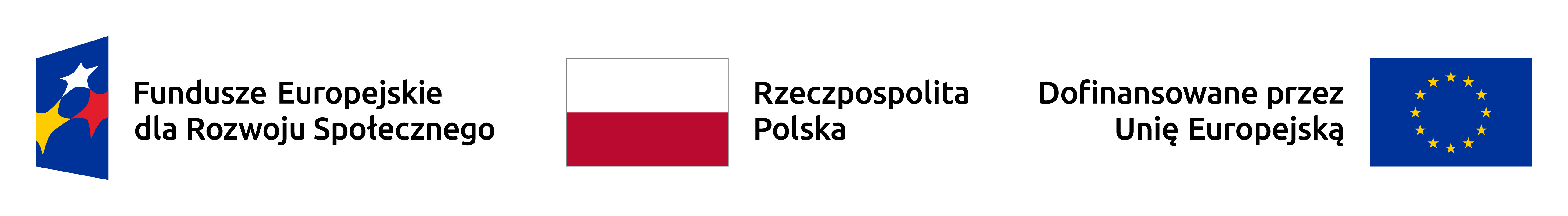 REKOMENDACJE usług społecznych wg Strategii Rozwoju Usług Społecznych: Osoby w kryzysie bezdomności
stworzenie standardu działań profilaktycznych i interwencyjnych, w tym wypracowanie procedury pozyskiwania przez ośrodki pomocy społecznej wiedzy o postępowaniach eksmisyjnych lub zagrożeniu eksmisją oraz zadłużeniach czynszowych w celu udzielenia potrzebnego wsparcia i podjęcia działań prewencyjnych; 
zintegrowanie działań na rzecz zapobiegania utraty mieszkania, zadłużenia czynszowego, eksmisji i bezdomności, wsparcie specjalistów, doradztwo finansowe specjalistyczne wsparcie w zakresie zadłużeń, programy odpracowywania długów, monitorowanie efektów działań; 
prowadzenie kampanii społecznych dot. przełamywania stereotypów na temat bezdomności; 
prowadzenie analizy oraz monitorowanie zjawiska bezdomności i sposobów rozwiązywania tego problemu.
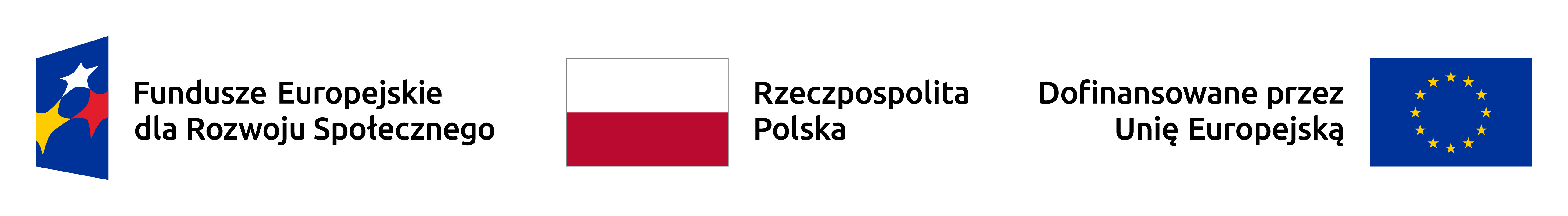 REKOMENDACJE usług społecznych wg Strategii Rozwoju Usług Społecznych: Osoby w kryzysie bezdomności
W zakresie rozwoju usług społecznych na rzecz osób w kryzysie bezdomności zmierzających do przejścia ze wsparcia instytucjonalnego do wsparcia w formie mieszkaniowej: 
rozwój mieszkalnictwa wspomaganego, w tym w szczególności wspieranie i pilotaże programów opartych na modelu „najpierw mieszkanie”; 
opracowanie gminnych programów uwzględniających mieszkania wspomagane w zakresie mieszkaniowym oraz w zakresie udzielanych tam usług wsparcia, a także ścieżkę odchodzenia (ograniczania podaży) od rozwiązań instytucjonalnych, w miarę rozwoju usług mieszkaniowych; 
wprowadzenie kompleksowych systemów łączących usługi świadczone w mieszkaniach wspomaganych z innymi usługami dostępnymi w danej gminie; 
zintensyfikowanie działań zmierzających do włączenia podmiotów publicznych (gmin) i prywatnych (spółdzielni mieszkaniowych, TBS/SIM) w tworzenie zasobu mieszkań wspomaganych, przeznaczonych na realizację celów polityki społecznej; 
sukcesywna zmiana charakteru i rodzaju wsparcia instytucjonalnego.
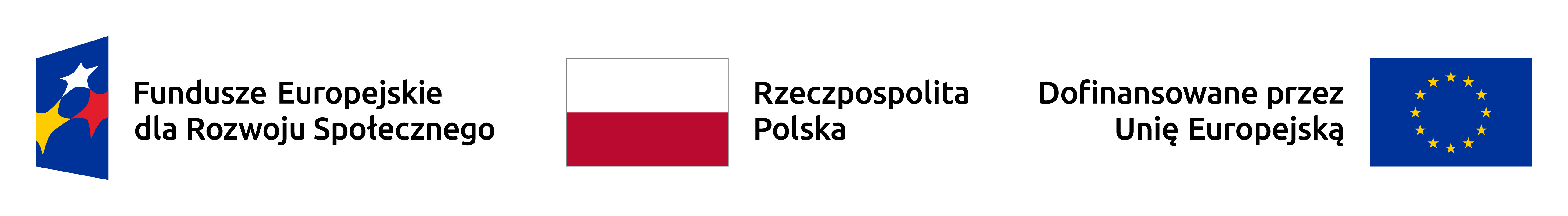 REKOMENDACJE usług społecznych  wg Strategii Rozwoju Usług Społecznych: Osoby w kryzysie bezdomności
W zakresie wsparcia osób doświadczających bezdomności: 
zmiana ustawowej definicji osoby bezdomnej poprzez uwzględnienie osób korzystających w procesie wychodzenia z bezdomności z form wsparcia realizowanych w mieszkaniach, przygotowujących pod opieką specjalistów osoby tam przebywające do prowadzenia samodzielnego życia lub wspomagających te osoby w codziennym funkcjonowaniu; 
rozwój streetworkingu oraz innych usług typu outreach; 
wzmocnienie partycypacji osób doświadczających bezdomności w tworzeniu rozwiązań polityki społecznej i kształtowanie pomocy do nich kierowanej poprzez powoływanie formalnych lub nieformalnych ciał o charakterze konsultacyjno-doradczym, w skład których wchodziliby, oprócz przedstawicieli samorządu lokalnego, przedstawiciele usługodawców niepublicznych, instytucji spoza sektora pomocy społecznej oraz osoby doświadczające bezdomności (obecnie lub w przeszłości); 
rozwój, wzmocnienie i poprawa instrumentów pomocy społecznej ukierunkowanych na integrację społeczną osób w kryzysie bezdomności; 
zintegrowanie dostępnych usług (metoda „jednego okienka”) w zakresie uzyskania wsparcia dla osób wykluczonych mieszkaniowo.
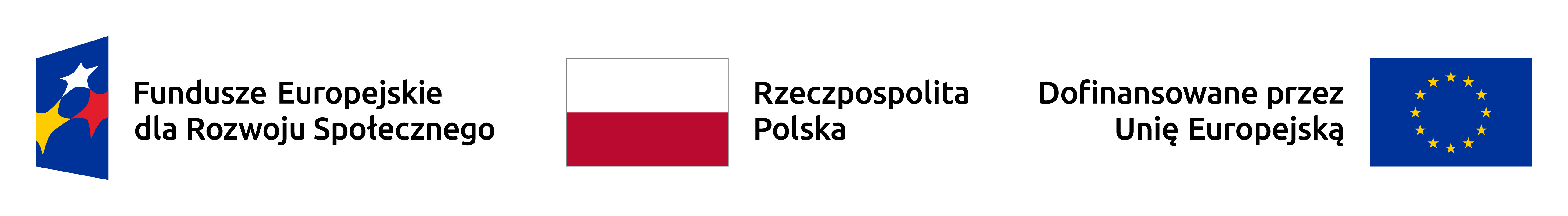 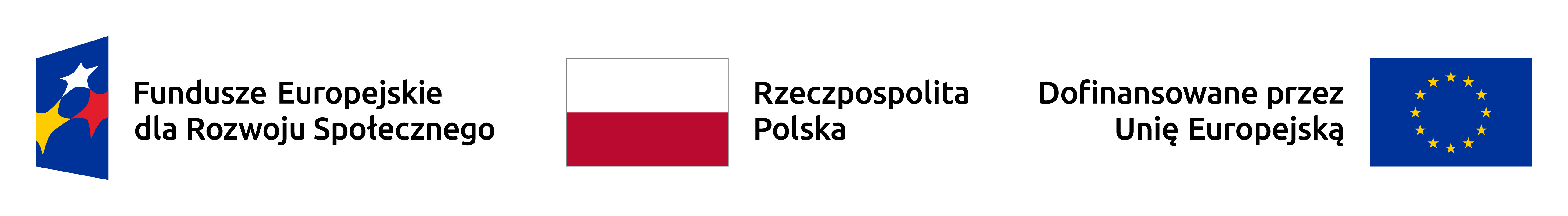 Rodzaje usług dla dorosłych zapobiegające umieszczeniu w instytucjach, stanowiące alternatywę dla instytucji jako kierunek rozwoju
Usługi społeczne dla rodziny – nowe kierunki
Usługi społeczne o charakterze dziennym
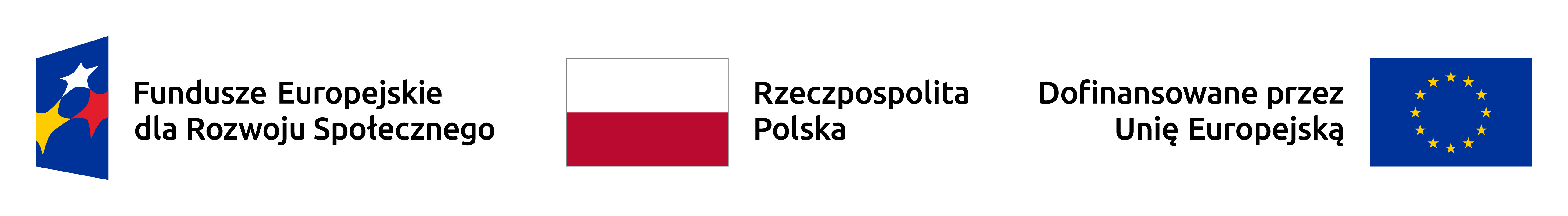 Usługi społeczne w środowisku lokalnym
Usługi społeczne w ramach mieszkalnictwa
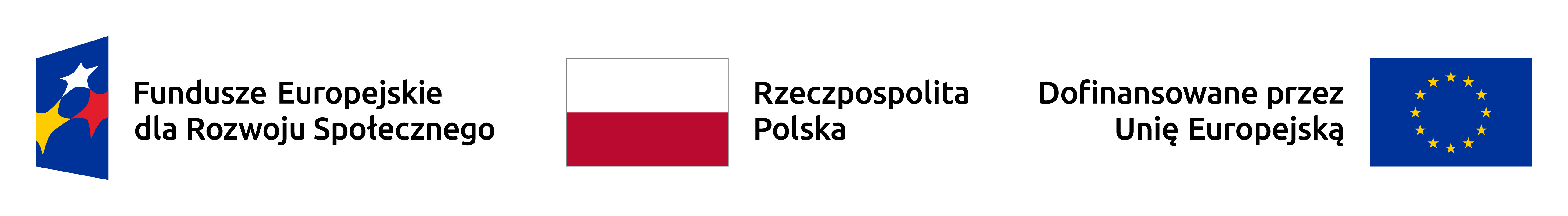 Usługi społeczne świadczone całodobowo
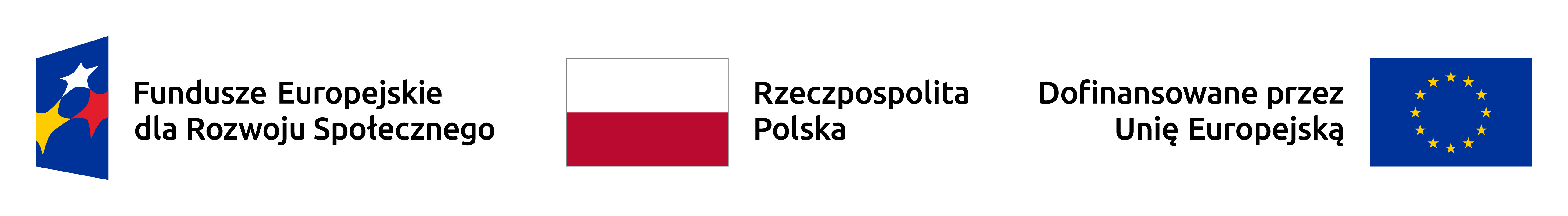 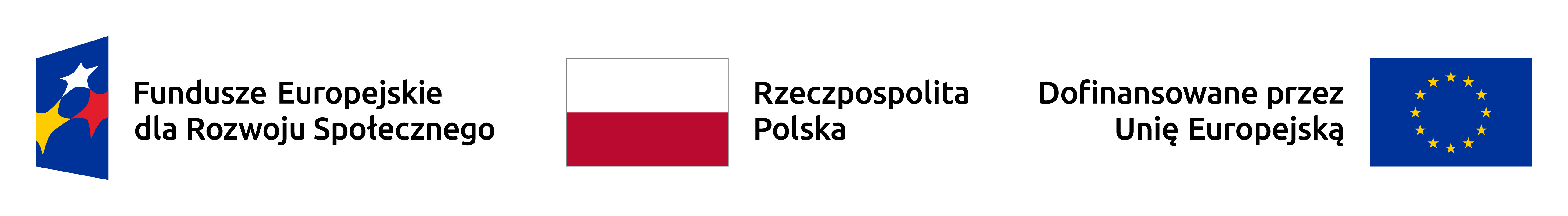 Kierunki dla rozwoju lokalnej infrastruktury usługowej
Z wytycznych ogólnoeuropejskich wynika, że:„Wszędzie tam, gdzie jest to możliwe, w niniejszych wytycznych unika się używania terminu deinstytucjonalizacja, ponieważ jest on często rozumiany po prostu jako zamknięcie zakładów. W miejscach, gdzie termin ten jest stosowany, odnosi się on do procesu rozwoju usług świadczonych na poziomie lokalnych społeczności (również profilaktycznych), które mają wyeliminować konieczność opieki instytucjonalnej”. 

Wytyczne nie wskazują bezpośrednio, że proces deinstytucjonalizacji ma objąć zamykanie instytucji opieki całodobowej, a skupia się w sposób zdecydowany na rozwoju usług świadczonych w środowisku zamieszkania osób wymagających wsparcia w środowisku lokalnym, co ma doprowadzić do sytuacji,  w której opieka instytucjonalna – całodobowa nie będzie w ogóle potrzebna.
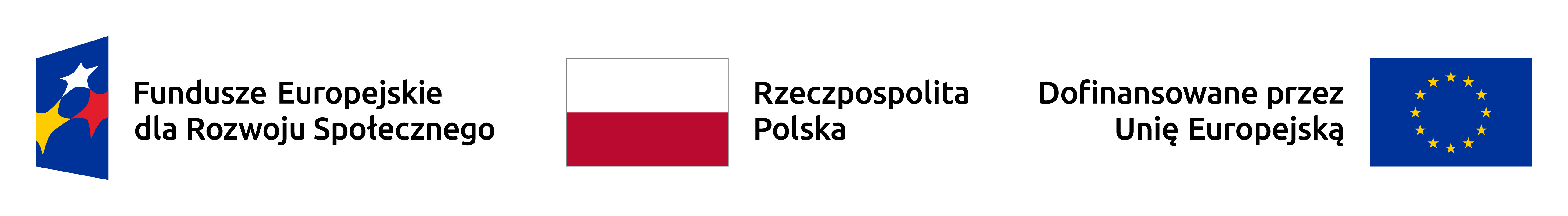 Deinstytucjonalizacja  to proces polegający na rozwoju usług społecznych świadczonych w społeczności lokalnej oraz na wypracowaniu i wdrożeniu rozwiązań, które umożliwią „niezależne życie” osobom starszym, osobom z niepełnosprawnościami, osobom w kryzysie psychicznym i innym osobom potrzebującym wsparcia w codziennym funkcjonowaniu, a dzieciom życie pod opieką rodzinną lub pod opieką zbliżoną do rodzinnej. 

Działania w zakresie deinstytucjonalizacji powinny w pierwszej kolejności skupiać się na powszechnym dostępie do usług świadczonych w środowisku zamieszkania, gdyż tylko nieograniczony dostęp do szerokiego spektrum interdyscyplinarnych usług środowiskowych może wpłynąć na zmniejszenie popytu na usługi stacjonarnej opieki długoterminowej.
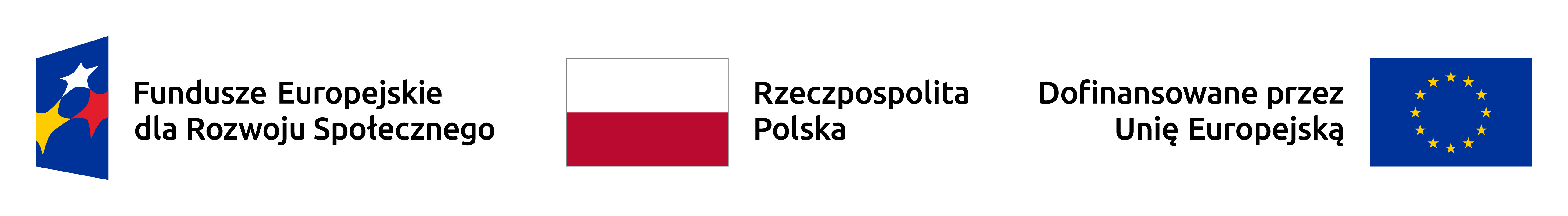 Zaspokojenie potrzeb społecznych w zakresie realizacji usług w miejscu zamieszkania (w środowisku lokalnym) prowadzić będzie do ograniczenia zapotrzebowania na instytucjonalne formy usług skierowanych do osób potrzebujących wsparcia w codziennym funkcjonowaniu. 

W powszechnym dostępie do usług środowiskowych może pomóc również zmiana sposobu działania dzisiejszych instytucji długoterminowych na turnusowe, świadczące wsparcie w społeczności lokalnej
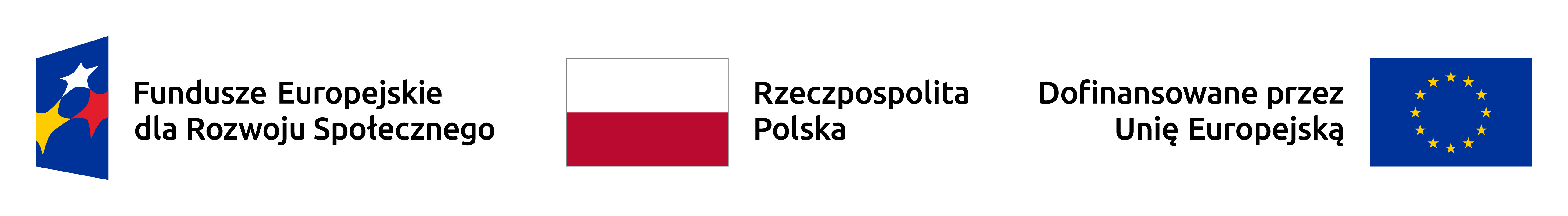 Proces deinstytucjonalizacji obejmować będzie następujące kierunki działań: 
 
priorytet usług społecznych realizowanych w społeczności lokalnej przed usługami stacjonarnymi; 
rozwój zindywidualizowanych usług społecznych świadczonych w społeczności lokalnej, w tym usług o charakterze profilaktycznym, które wpłyną na ograniczenie konieczności opieki instytucjonalnej; 
wykorzystanie zasobów i potencjału instytucjonalnej opieki długoterminowej na poczet rozwoju nowych usług środowiskowych w społeczności lokalnej; 
rozwój różnych form mieszkalnictwa.
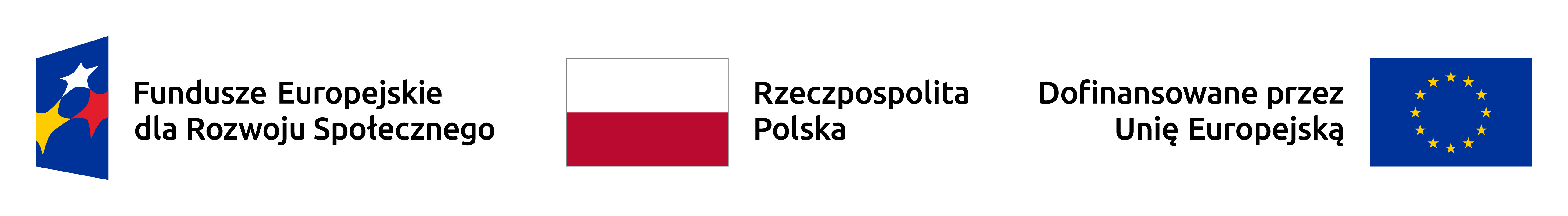 Proces deinstytucjonalizacji usług społecznych jest procesem dotyczącym wielu obszarów oraz procesem długoletnim i powinien być wdrażany z zachowaniem podstawowego założenia, że ma on służyć poprawie dobrostanu osób i rodzin. 

Należy go przeprowadzić jednak bardzo roztropnie, rozważnie i odpowiedzialnie stwarzając innowacyjną jakość systemów wsparcia każdej z wymienionych grup społecznych, bazującą na transformacji dotychczasowych systemów usług w organizację usług w środowiskach lokalnych oraz na rozwoju nowych narzędzi wsparcia
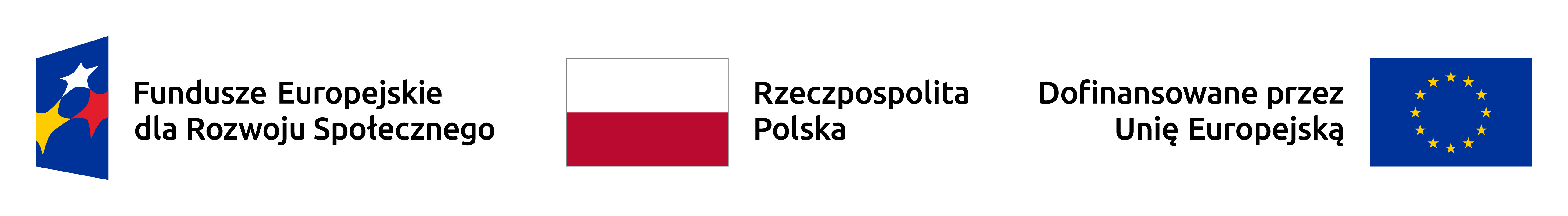 Deinstytucjonalizacja została wskazana w Strategii Odpowiedzialnego Rozwoju jako przyjęty kierunek zmian w systemie usług społecznych, a w Strategii Rozwoju Kapitału Ludzkiego jest uwzględniona wprost m.in. przy działaniach dotyczących usług pieczy zastępczej oraz usług społecznych

Działania uwzględnione w Strategii są rozwinięciem ww. założeń strategicznych oraz obejmują spójny z tymi dokumentami horyzont czasowy. 
Równocześnie wpisują się w strategiczne podejście do deinstytucjonalizacji obejmujące dłuższą perspektywę czasową i zgodne z Ogólnoeuropejskimi wytycznymi dotyczącymi przejścia od opieki instytucjonalnej do opieki świadczonej na poziomie lokalnych społeczności. 
Zgodnie z tym podejściem, w Strategii uwzględniono te etapy procesu, które będą realizowane do 2030 r. i stanowią niezbędny element jego skutecznej realizacji. 
Działania wykraczające poza ten horyzont czasowy będą odpowiednio modyfikowane i uszczegóławiane, stosownie do zapisów dokumentów strategicznych wyższego rzędu (średniookresowa strategia rozwoju kraju, właściwa strategia rozwoju).
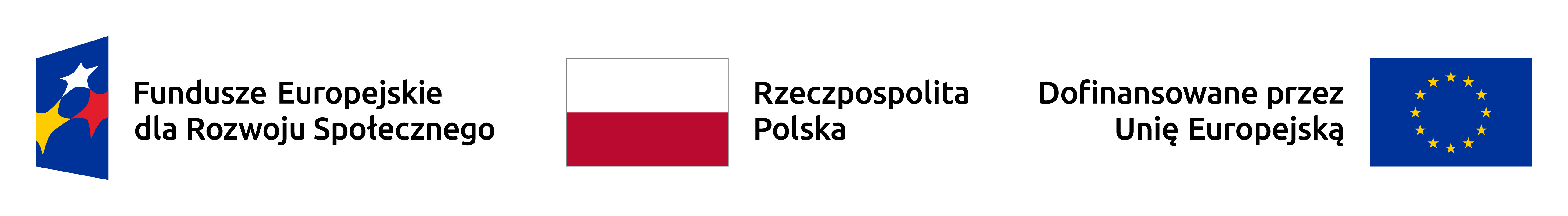 Proces przejścia od opieki instytucjonalnej do opieki świadczonej na poziomie lokalnych społeczności w przypadku zdiagnozowanej sytuacji w naszym kraju wymaga długofalowych działań – w perspektywie kilkudziesięcioletniej – obejmujących następujące etapy i bloki działań: 
zwiększenie podaży, dostępności oraz zapewnienie odpowiedniej jakości usług świadczonych w miejscu zamieszkania oraz w formach zdeinstytucjonalizowanych; 
przygotowanie i wdrożenie lokalnych i regionalnych planów rozwoju usług opieki długoterminowej; 
stopniowe przekształcanie, a następnie ewentualne wygaszanie placówek stacjonarnych.
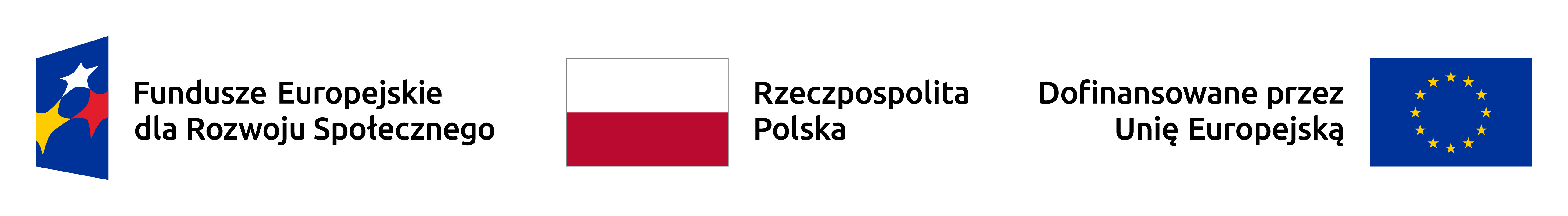 Kluczowymi etapami działań z zakresu przejścia od opieki instytucjonalnej do świadczonej na poziomie lokalnych społeczności do podjęcia do 2030 r. w obszarze usług społecznych istotnych z punktu widzenia przeciwdziałania ubóstwu i wykluczeniu społecznemu są: 

kompleksowy przegląd i ocena („audyt”) wszystkich całodobowych placówek opieki długoterminowej funkcjonujących jako jednostki organizacyjne pomocy społecznej, a także schronisk dla osób bezdomnych i schronisk z usługami opiekuńczymi dla osób bezdomnych i innych miejsc schronienia dla osób bezdomnych oraz innych placówek świadczących całodobowe usługi społeczne, ze szczególnym uwzględnieniem analizy struktury mieszkańców tych placówek oraz ich indywidualnych sytuacji pod kątem perspektyw usamodzielniania; 
stały rozwój podaży usług opiekuńczych świadczonych w miejscu zamieszkania; 
rozwój mieszkalnictwa wspomaganego; 
opracowanie lokalnych i regionalnych planów/strategii usług opieki długoterminowej, zgodnych z koncepcją deinstytucjonalizacji; 
zaprzestanie kierowania do domów pomocy społecznej osób poniżej 18. roku życia.
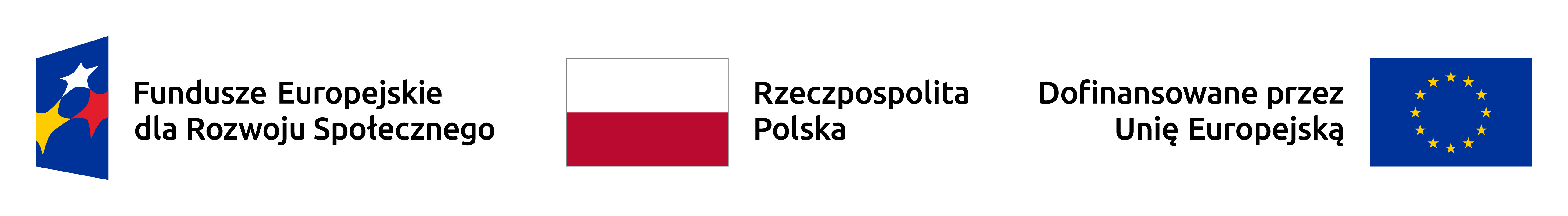 Do 2030 r. celem w zakresie procesu przejścia od usług instytucjonalnych do świadczonych na poziomie społeczności lokalnej jest: 
zwiększenie dostępności środowiskowych usług opiekuńczych na poziomie gminy, 
zwiększenie liczby miejsc zamieszkania w formach mieszkalnictwa wspomaganego, 
zmniejszenie wskaźnika średniej liczby osób w domu pomocy społecznej oraz schronisku dla osób bezdomnych i schronisku z usługami opiekuńczymi dla osób bezdomnych, 
zwiększenie udziału usług świadczonych w środowisku i w miejscu zamieszkania w stosunku do opieki instytucjonalnej (poprzez zmniejszenie wskaźnika usług instytucjonalnych do środowiskowych).
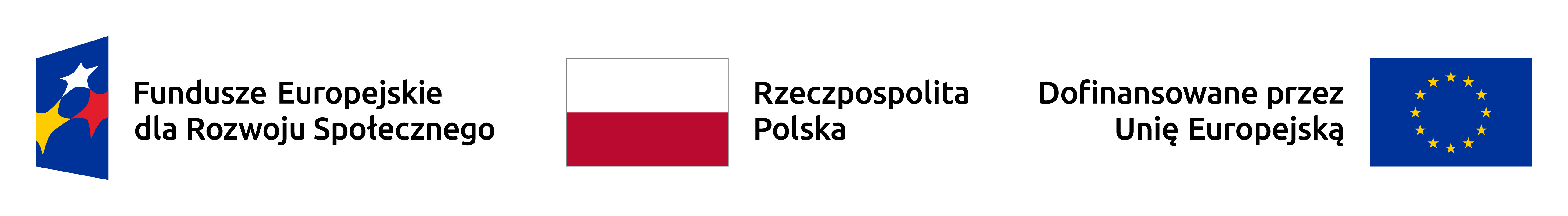 Przedstawiona wizja procesu deinstytucjonalizacji usług społecznych wskazuje na konieczność realizacji zadań, które są kluczowe z uwagi na powodzenie procesu – wdrożenia skutecznego systemu realizacji usług społecznych świadczonych w społeczności lokalnej uwzględniającego potrzeby jej mieszkańców. 
 
Kluczowe kierunki działań to:  
 
edukacja wszystkich interesariuszy procesu deinstytucjonalizacji, w zakresie konieczności podejmowania działań zwiększających udział osoby w wyborze sposobu realizacji usług. Edukacja w zakresie szerszego upowszechniania m.in. katalogu usług społecznych w środowisku, wytycznych i rekomendacji w zakresie wdrażania poszczególnych form oraz monitorowania ich jakości; 
opracowanie krajowych wytycznych dotyczących deinstytucjonalizacji usług społecznych oraz regionalnych (województwo) i lokalnych (gminnych i powiatowych) planów deinstytucjonalizacji usług społecznych; 
rozbudowa systemu usług środowiskowych pozwalających na wybór formy i sposobu świadczenia usług społecznych przez osobę potrzebującą wsparcia; 
kontynuowanie działań z zakresu deinstytucjonalizacji pieczy zastępczej; 
zmiana sposobu funkcjonowania domów pomocy społecznej – DPS jako środowiskowe centrum usług; 
analiza stanu prawnego i dostosowanie obowiązujących przepisów do wymogów procesu deinstytucjonalizacji;
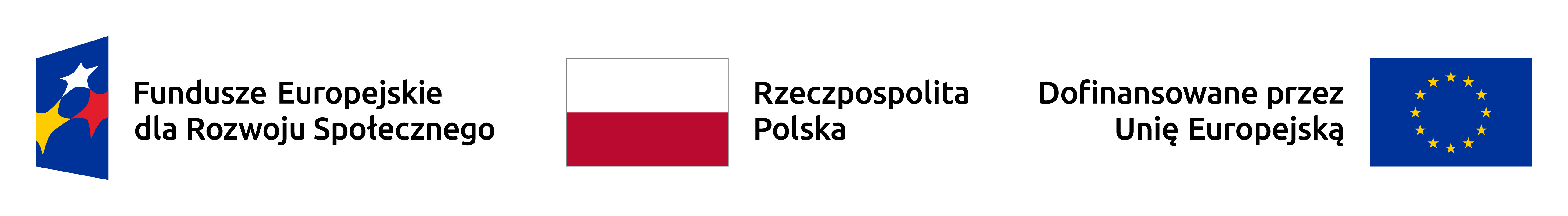 rozwój kadr świadczących usługi społeczne; 
opracowanie lub modyfikacja narzędzi pozwalających na bieżący monitoring procesu deinstytucjonalizacji; 
wprowadzenie zmian legislacyjnych dotyczących mieszkalnictwa chronionego – ujednolicenie nazewnictwa na „mieszkania wspomagane z koszykiem usług”; 
rozbudowa miejsc czasowego pobytu z usługami społecznymi zgodnymi z potrzebami osoby potrzebującej wsparcia w codziennym funkcjonowaniu 
podejmowanie działań zmierzających do ekonomicznego usamodzielnienia osób z niepełnosprawnościami poprzez ich aktywizację zawodową; 
zagwarantowanie świadczenia usług społecznych w środowisku lokalnym dla każdego obywatela; 
praktyczne wdrożenie idei niezależnego życia dla każdej osoby z niepełnosprawnościami; 
wspieranie rozwoju potencjału podmiotów ekonomii społecznej do realizacji usług społecznych świadczonych w społeczności lokalnej.
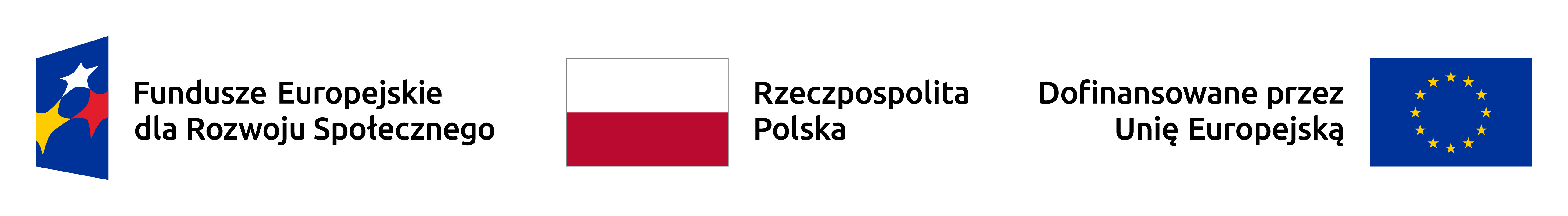 Kierunki rozwoju w oparciu o program Fundusze Europejskie dla Rozwoju Społecznego  - FRES 2021 - 2027
Zapisy programu FERS

Priorytet I  Lepsze polityki dla rozwoju społecznego
Cel szczegółowy h) wspieranie aktywnego włączenia społecznego w celu promowania równości szans, niedyskryminacji i aktywnego uczestnictwa, oraz zwiększanie szans zatrudnienia, w szczególności grup w niekorzystnej sytuacji 
Typ 3 Działania ROPS w zakresie usług społecznych, pomocy społecznej, ekonomii społecznej i aktywnej integracji, służące włączeniu społecznemu, realizowane na poziomie wojewódzkim
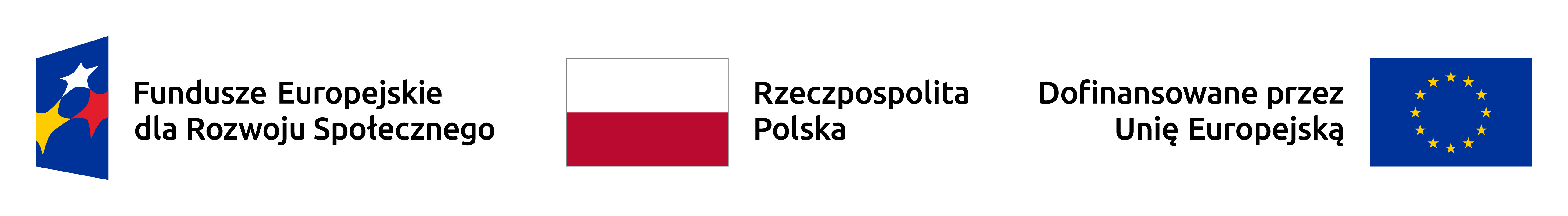 Zakres tematyczny projektów koordynacyjnych na poziom województwa 

Zmapowanie i wzmocnienie potencjału instytucji kluczowych z punktu widzenia realizacji  spójnej polityki publicznej w obszarze włączenia społecznego w regionach, w szczególności w zakresie: 
aktywnej integracji społecznej,
usług społecznych i deinstytucjonalizacji,
ekonomii społecznej,
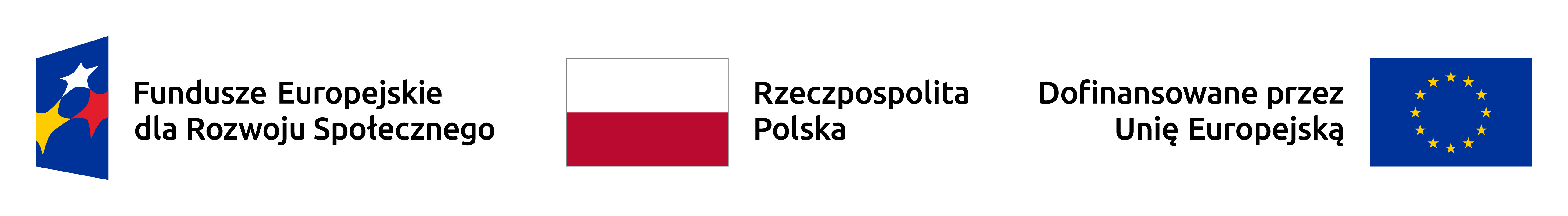 Zakres działań

W FERS wskazano katalog 15 działań przewidzianych do realizacji w ramach projektów koordynacyjnych ROPS:
organizowanie i wspieranie instytucji pomocy społecznej oraz podmiotów zajmujących się pomocą i integracją społeczną oraz ich współpracy,
diagnozowanie i monitorowanie sytuacji regionalnej w zakresie usług społecznych, pomocy i integracji społecznej oraz ekonomii społecznej,
planowanie interwencji z zakresu usług społecznych, pomocy i integracji społecznej, ekonomii społecznej w województwie, w tym w oparciu o zalecenia przygotowane przez MRiPS,
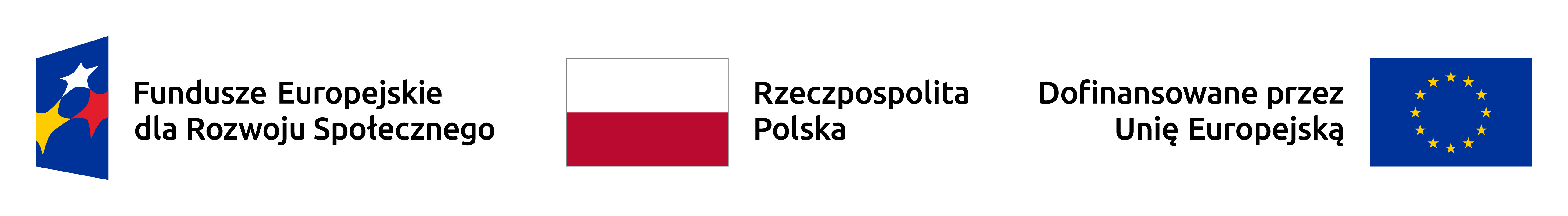 wzmocnienie potencjału instytucjonalnego, organizacyjnego oraz kompetencyjnego instytucji pomocy i integracji społecznej (w tym w zakresie superwizji pracy socjalnej) oraz podmiotów świadczących usługi społeczne,  
analiza potrzeb szkoleniowych kadr i planowanie interwencji EFS w tym zakresie w oparciu o zalecenia przygotowane przez MRiPS,
wspieranie gmin w tworzeniu CUS i rozwoju dostarczanych przez nie usług, w tym szkolenia z zakresu ustawy o realizowaniu usług społecznych przez centrum usług społecznych,
wsparcie samorządów w rozwoju usług świadczonych w społeczności lokalnej, w tym działania świadomościowe i szkolenia dotyczące deinstytucjonalizacji, wymiana dobrych praktyk,
koordynacja prac Regionalnych Komitetów Rozwoju Ekonomii Społecznej,
zapewnienie wdrażania w samorządach lokalnych rozwiązań w obszarze  ekonomii społecznej,
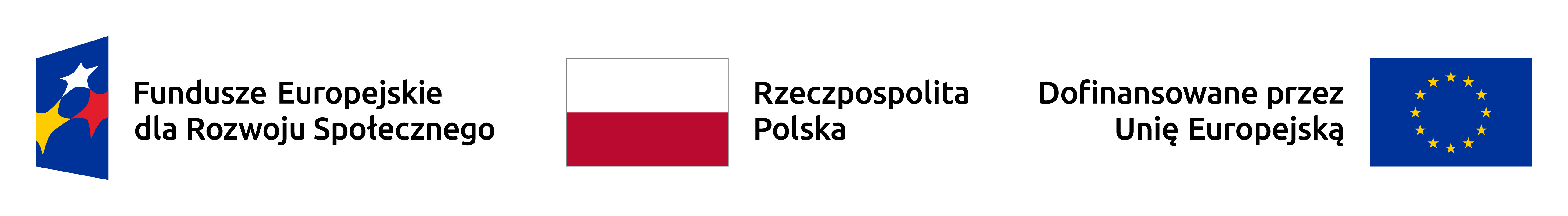 zbieranie danych dotyczących sektora ES na poziomie regionalnym, analiza danych i sprawozdawczość dot. ekonomii społecznej oraz kondycji sektora,
udział w procesie akredytacji OWES,
działania na rzecz rozwoju zaangażowania JST w obszarze  ekonomii społecznej,
sieciowanie i współpraca z OWES,
działania na rzecz zwiększenia aktywności JST w obszarze zatrudnienia socjalnego i działalności PZS,
działania służące budowaniu marki ekonomii społecznej i jej promocji w oparciu o zakres ES wskazany w nowej ustawie (np. targi ekonomii społecznej).
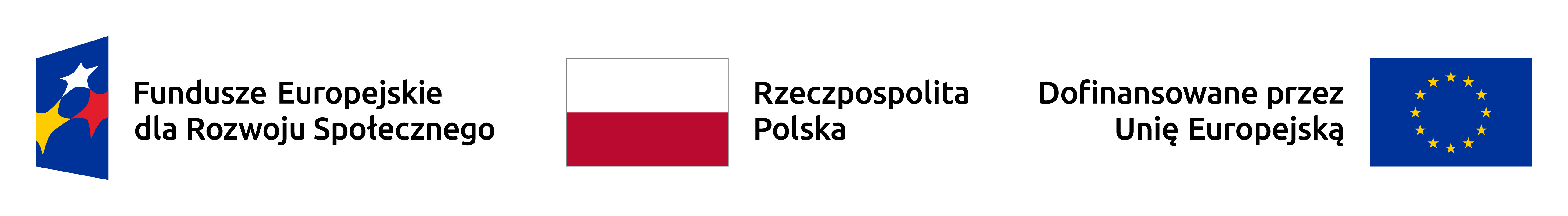 Materiały wybrano i opracowano na podstawie:
Publikacja w ramach projektu „Nowe specjalności II stopnia specjalizacji w zawodzie pracownik socjalny odpowiedzią na nowe wyzwania” współfinansowanego ze środków Europejskiego Funduszu Społecznego w ramach: Działania 2.5 Skuteczna pomoc społeczna. Oś priorytetowa II: Efektywne polityki publiczne dla rynku pracy, gospodarki i edukacji Programu Operacyjnego Wiedza Edukacja Rozwój 2014–2020 i budżetu państwa. POWR.02.05.00-00-0211/18

Załącznik do Ogólnopolskich ramowych Wytycznych Tworzenia Lokalnych Planów Deinstytucjonalizacji Usług Społecznych przygotowanych w ramach projektu Opracowanie i  pilotażowe wdrożenie mechanizmów i planów deinstytucjonalizacji usług społecznych realizowanego w ramach Programu Operacyjnego Wiedza Edukacja Rozwój 2014–2020, Osi Priorytetowej II Efektywne polityki publiczne dla rynku pracy, gospodarki i edukacji, Działanie 2.8 Rozwój usług społecznych świadczonych w lokalnej społeczności, współfinansowanego z Europejskiego Funduszu Społecznego

UCHWAŁA NR 135 RADY MINISTRÓW z dnia 15 czerwca 2022 r. w sprawie przyjęcia polityki publicznej pod nazwą Strategia rozwoju usług społecznych, polityka publiczna do roku 2030 (z perspektywą do 2035 r.)
Dz. U. 2020 poz. 1057  OBWIESZCZENIE MARSZAŁKA SEJMU RZECZYPOSPOLITEJ POLSKIEJ z dnia 29 maja 2020 r. w sprawie ogłoszenia jednolitego tekstu ustawy o działalności pożytku publicznego i o wolontariacie 
Ustawie z dnia 19 lipca 2019 r. o realizowaniu usług społecznych przez centrum usług społecznych (Dz.U. 2019 poz. 1818)  -  która obowiązuje od 1 stycznia 2020
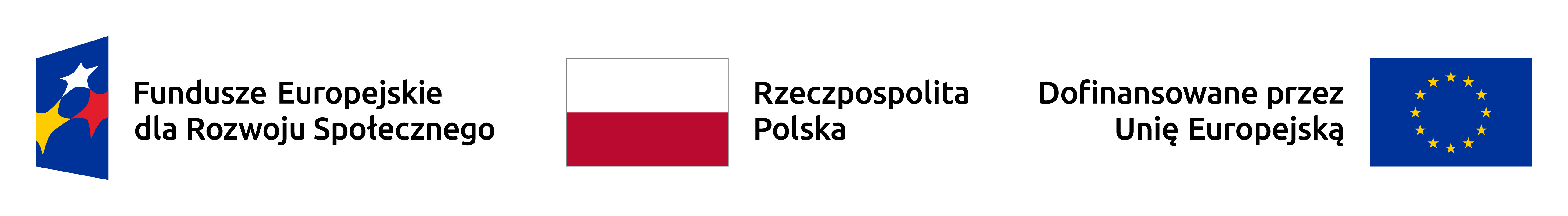 Materiały wybrano i opracowano na podstawie:
Ogólnoeuropejskie wytyczne dotyczące przejścia od opieki instytucjonalnej do opieki świadczonej na poziomie lokalnych społeczności Wytyczne w zakresie wdrażania i wspierania trwałego przejścia od opieki instytucjonalnej do alternatywnych rozwiązań rodzinnych i opieki świadczonej na poziomie lokalnych społeczności w przypadku dzieci, osób niepełnosprawnych, osób mających problemy ze zdrowiem psychicznym oraz osób starszych w Europie . Europejska Grupa Ekspertów ds. Przejścia od Opieki Instytucjonalnej do Opieki świadczonej na poziomie Lokalnych Społeczności, listopad 2012
 USTAWA z dnia 5 sierpnia 2022 r. o ekonomii społecznej 
„DEINSTYTUCJONALIZACJA OPIEKI DŁUGOTERMINOWEJ W POLSCE CELE I WYZWANIA” Redaktor naukowy: Piotr Błędowski
 Raport „Postępy deinstytucjonalizacja pieczy zastępczej  w Polsce” publikacja powstała w ramach projektu „Stworzenie i wdrożenie narzędzia badawczego służącego weryfikacji procesu deinstytucjonalizacji pieczy zastępczej w powiatach”. Projekt jest dofinansowany z Europejskiego Funduszu Społecznego w ramach Programu Operacyjnego Wiedza Edukacja Rozwój 
Prezentacja „Wstępna koncepcja realizacji projektów koordynacyjnych ROPS w ramach FERS”  Warszawa, 15 lutego 2022 r. – MRPiPS
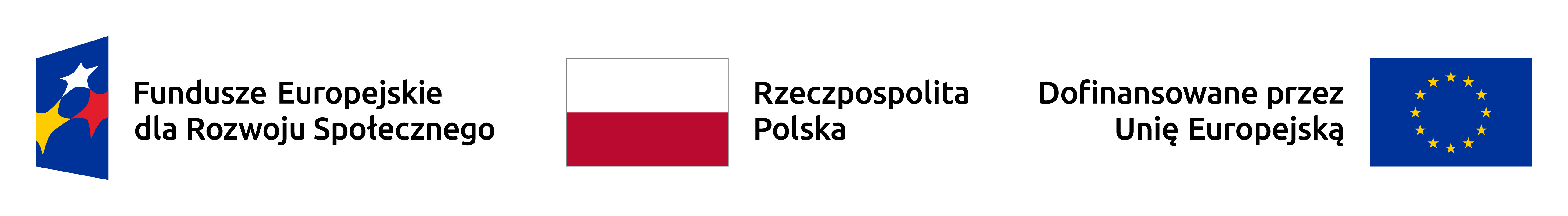 Dziękuję
Jadwiga Olszowska – Urban e-mail: jadziaou@partners.net.pltel. 605 307 215
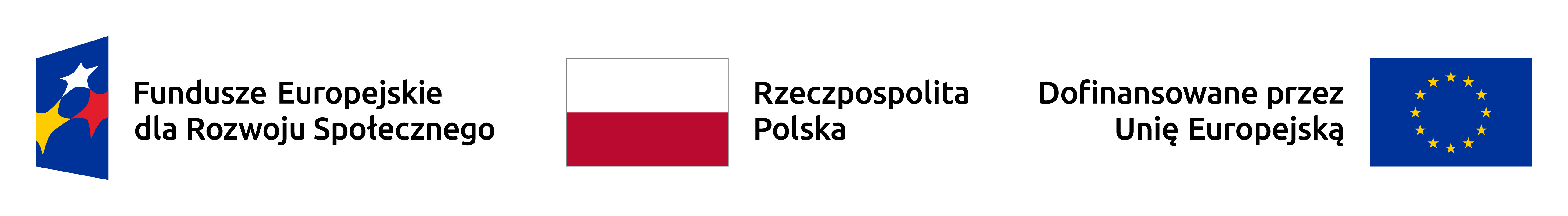